Grade 1

Term: 1

Objective: Identify the verb in a sentence (oral)

Author: Jasmyn Hall
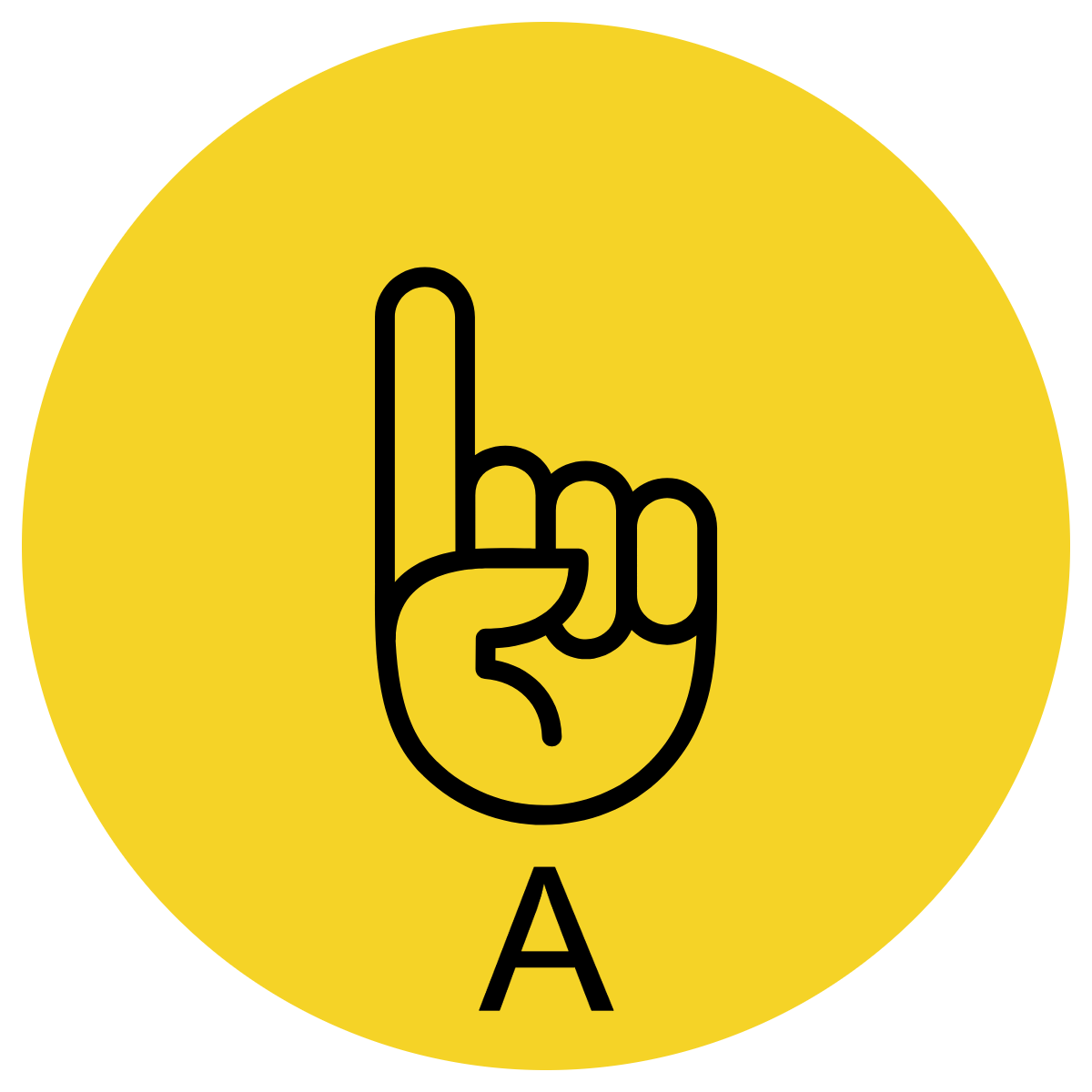 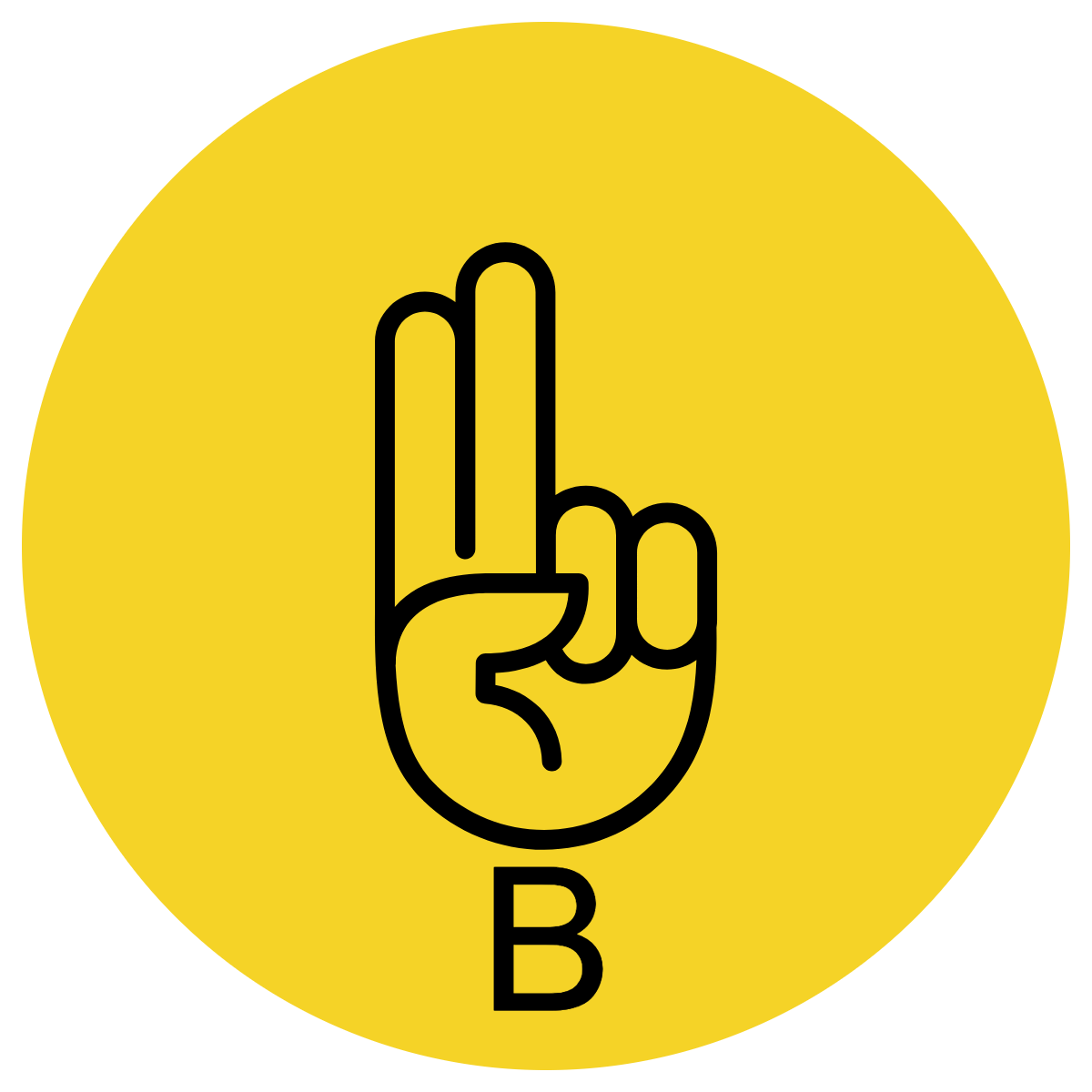 Multiple Choice
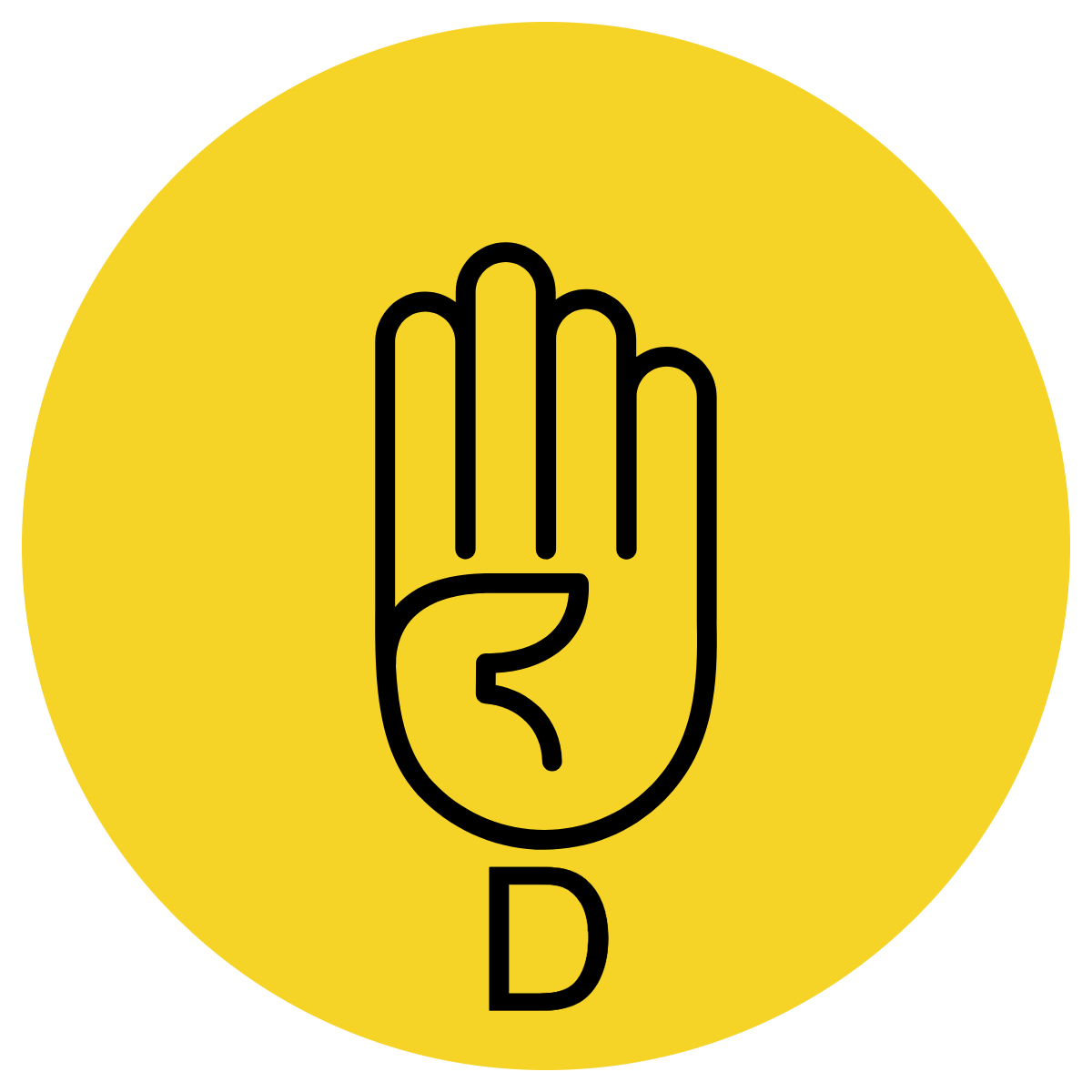 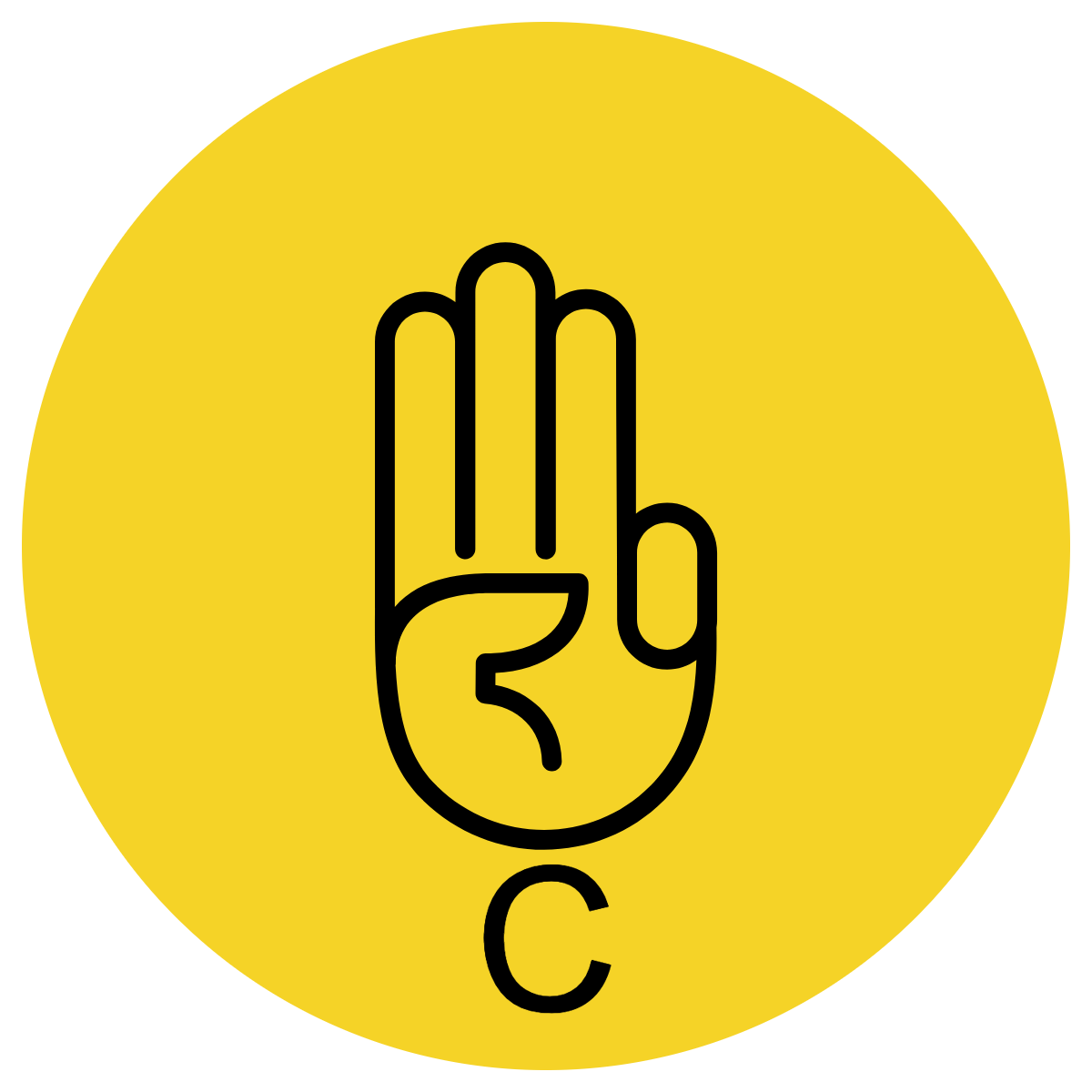 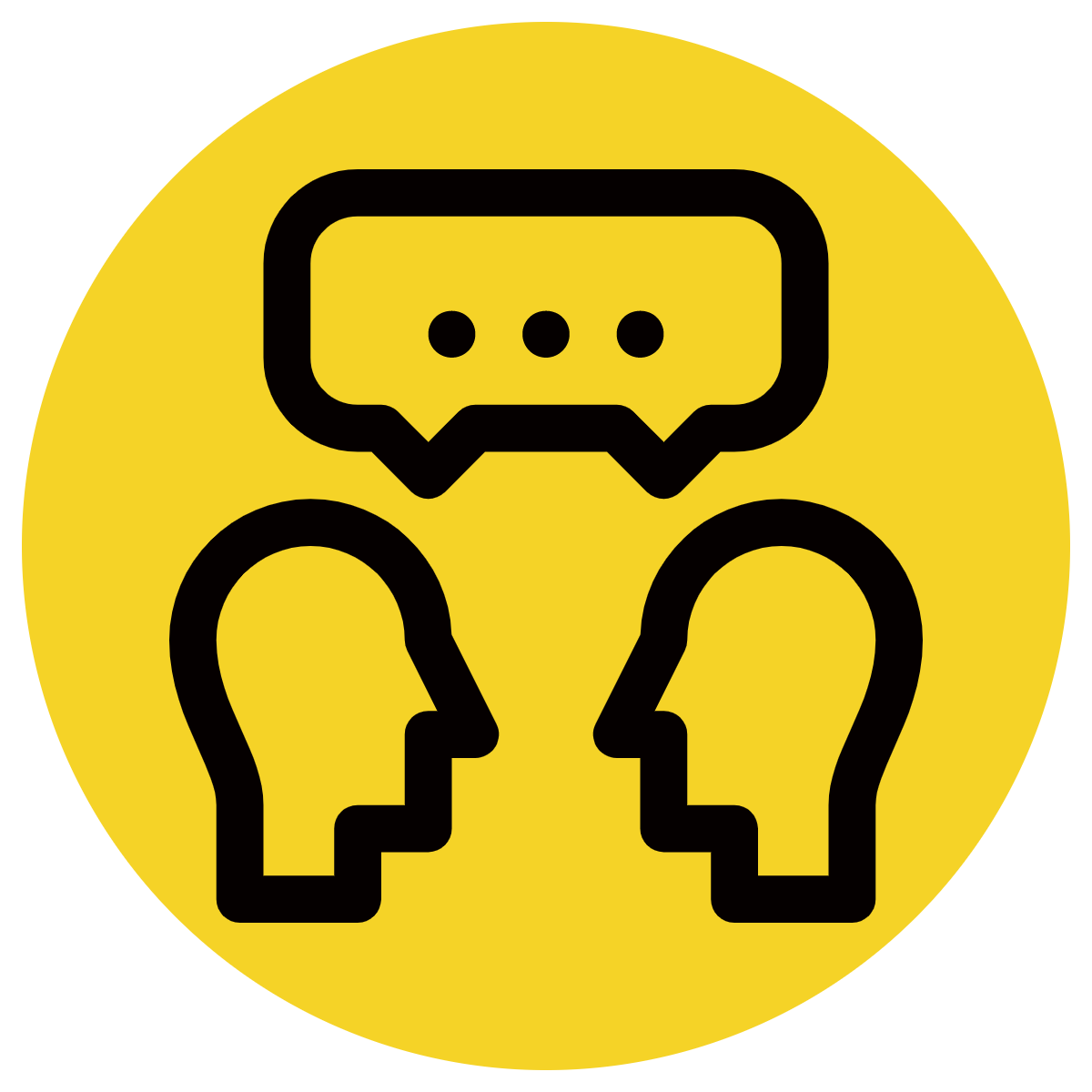 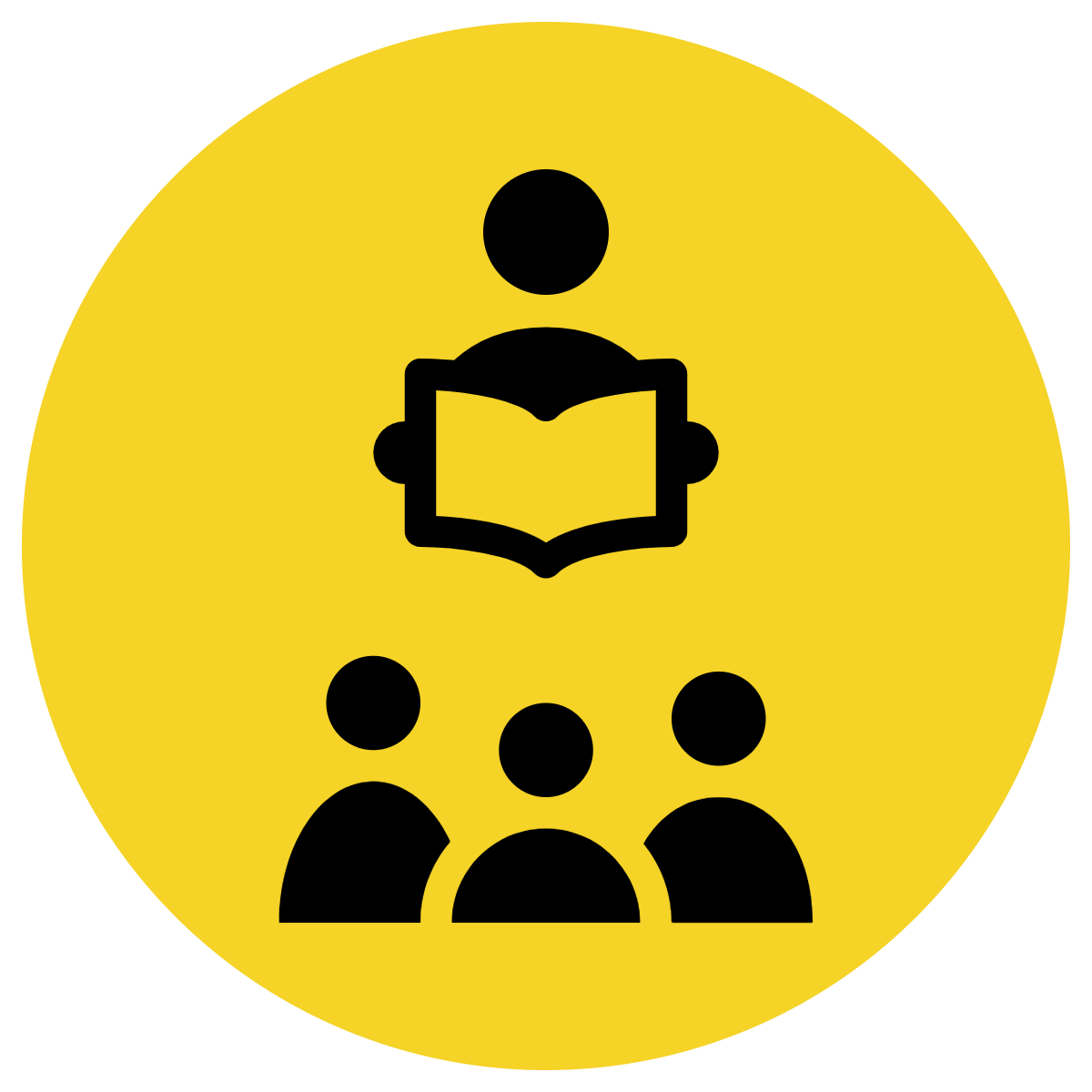 Pair Share
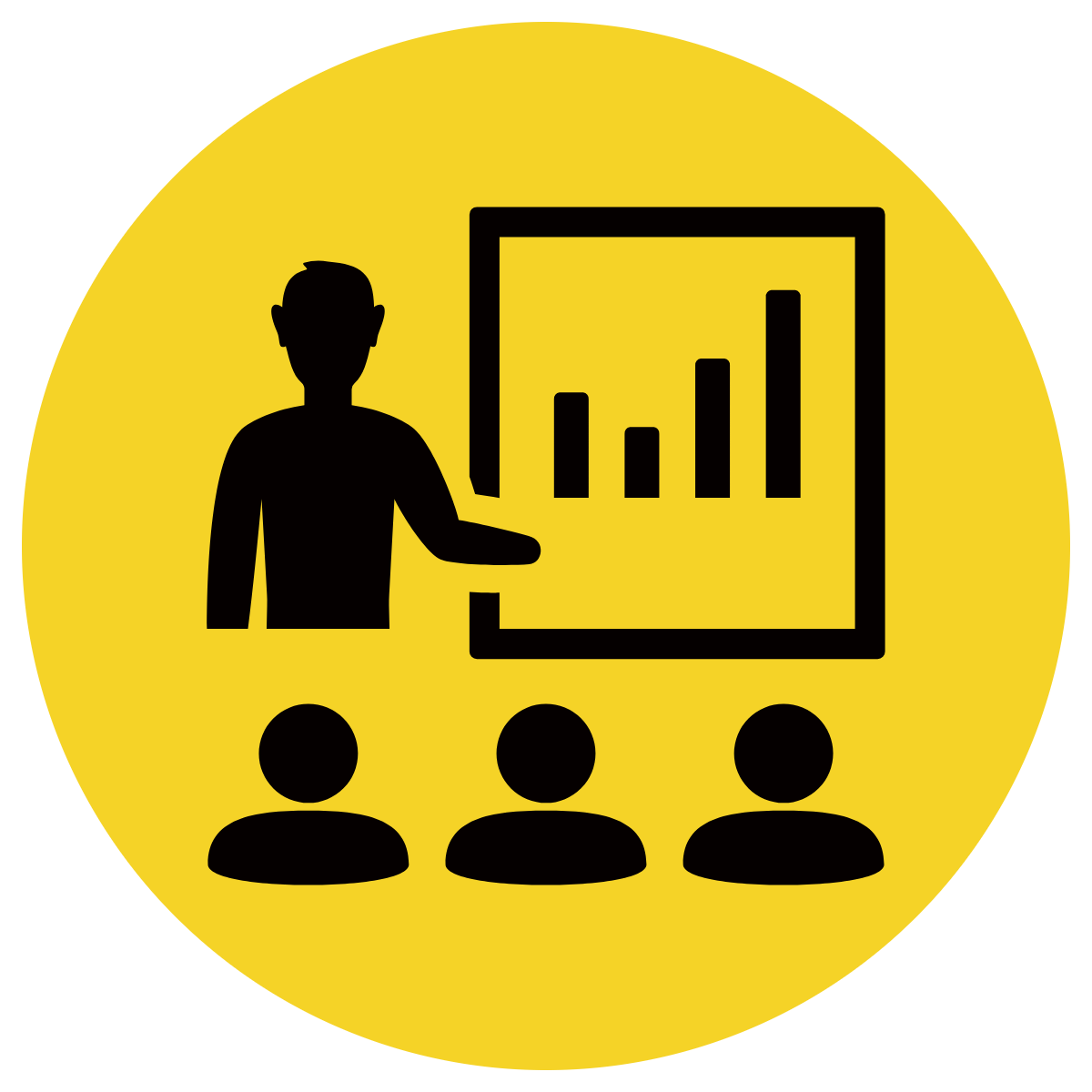 Track with me
Pick a Stick/Answer (non-volunteer)
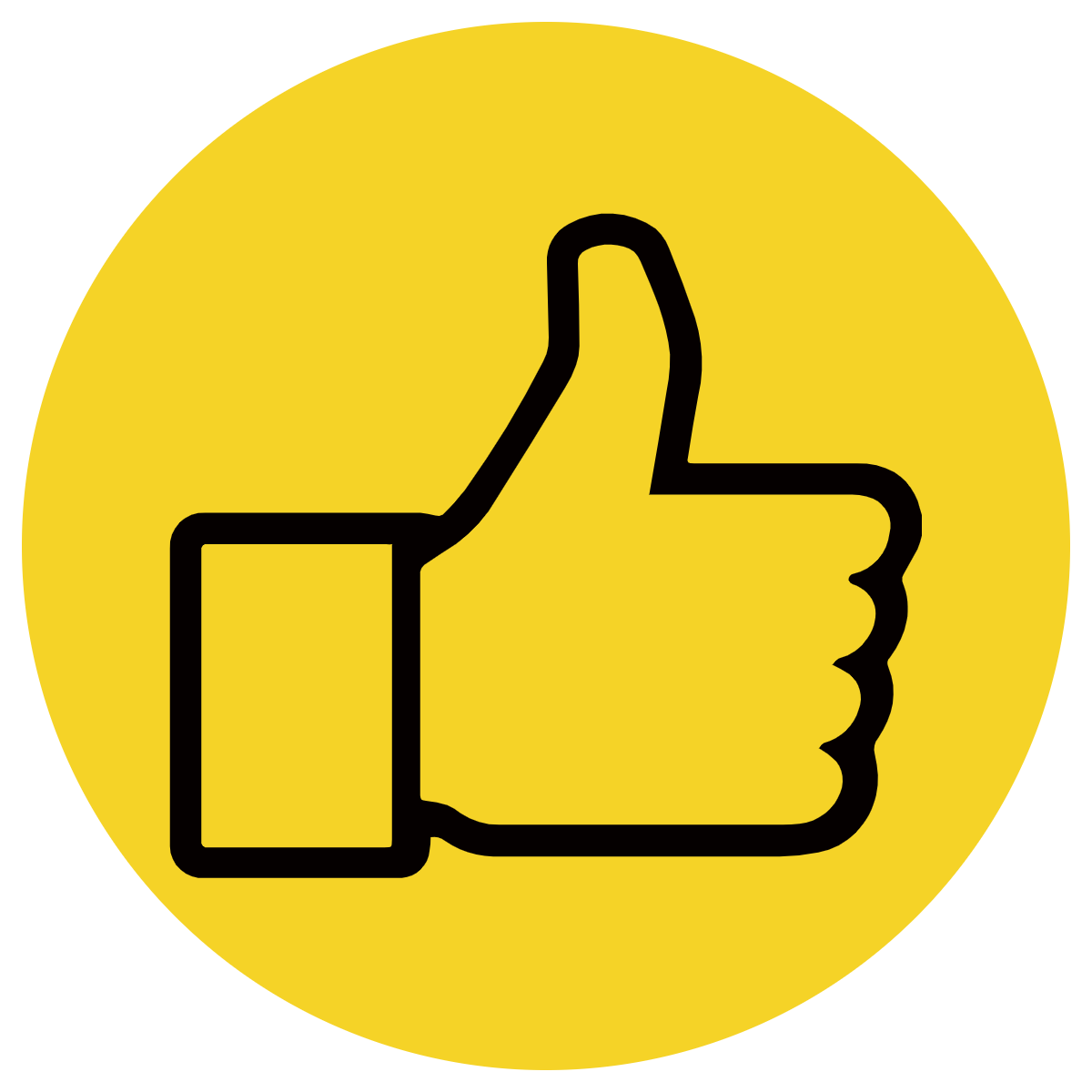 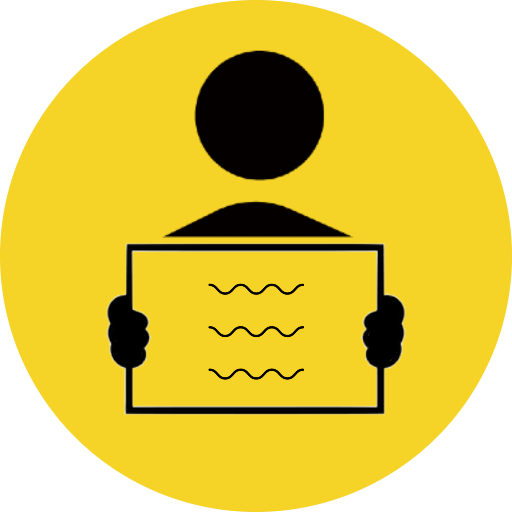 Whiteboards
Vote
Read with me
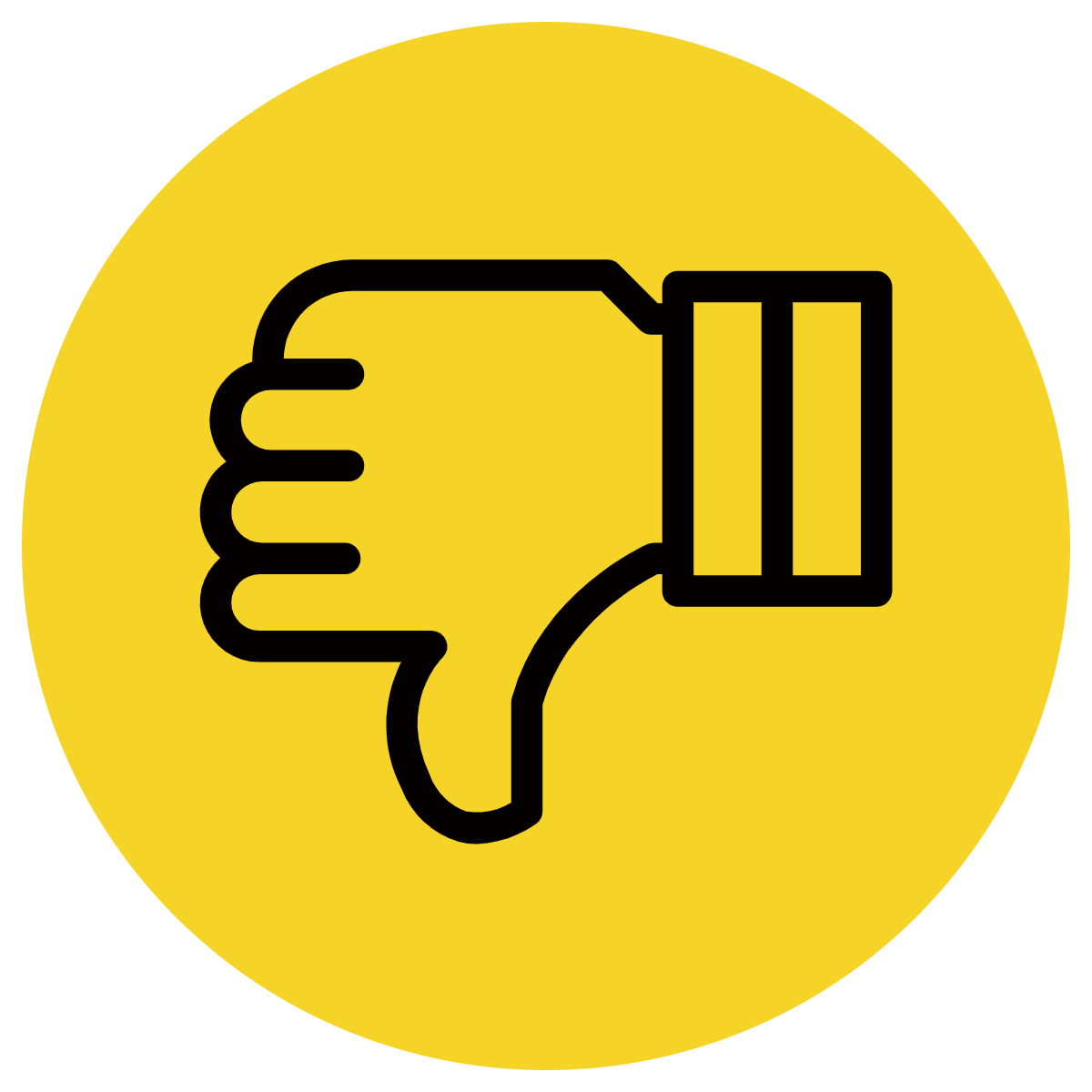 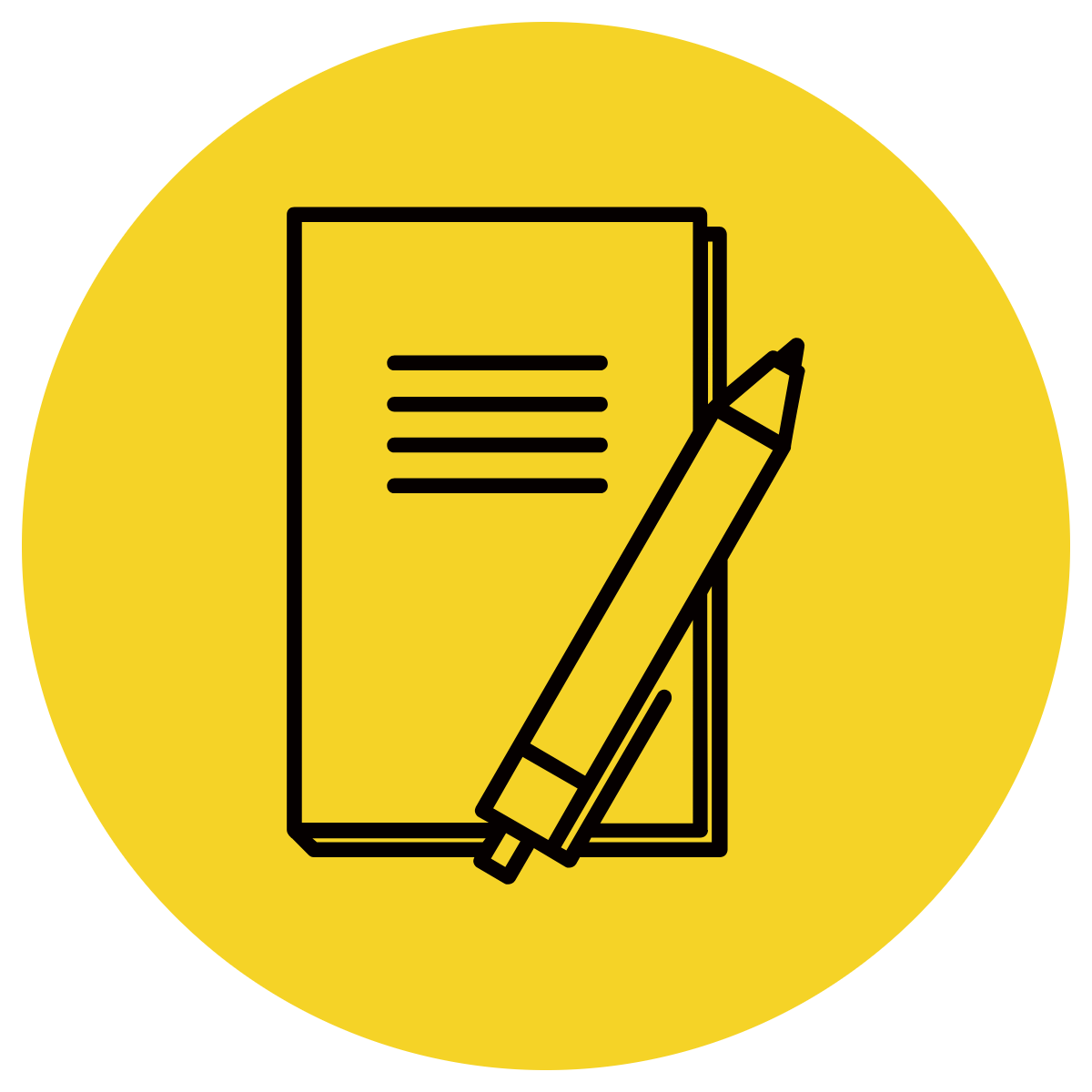 In Your Workbook
Learning Objective
We are learning to identify the verb in a sentence
Concept Development
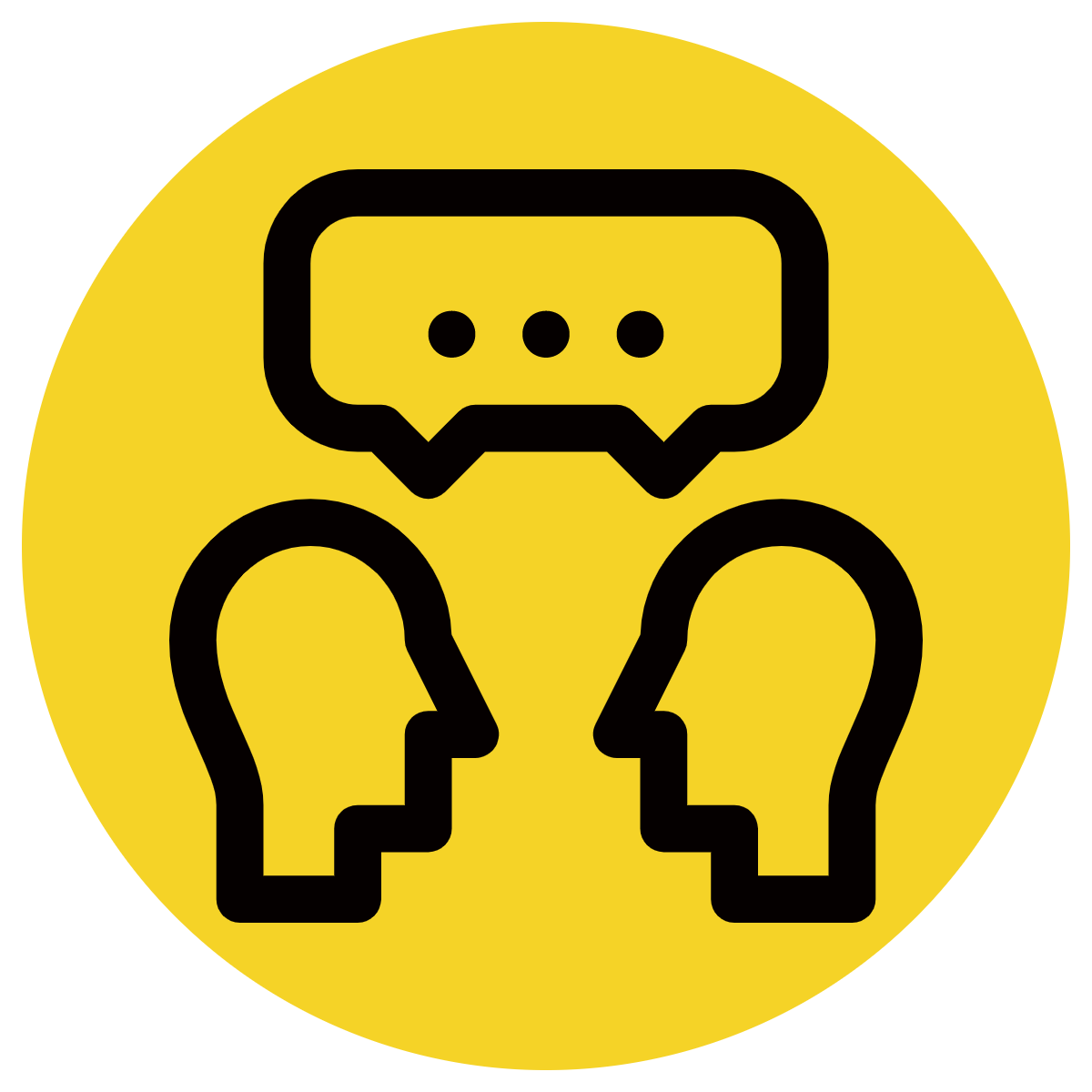 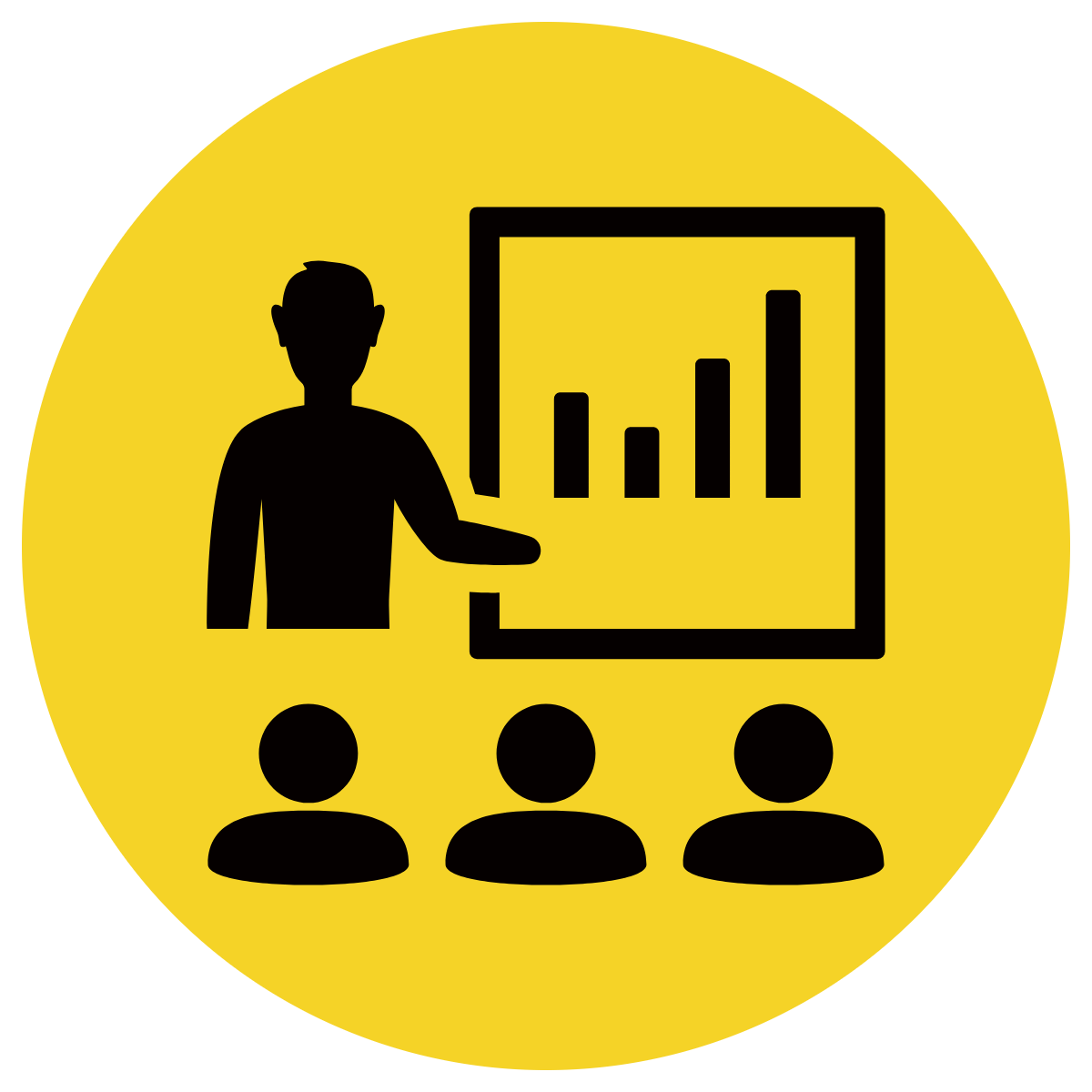 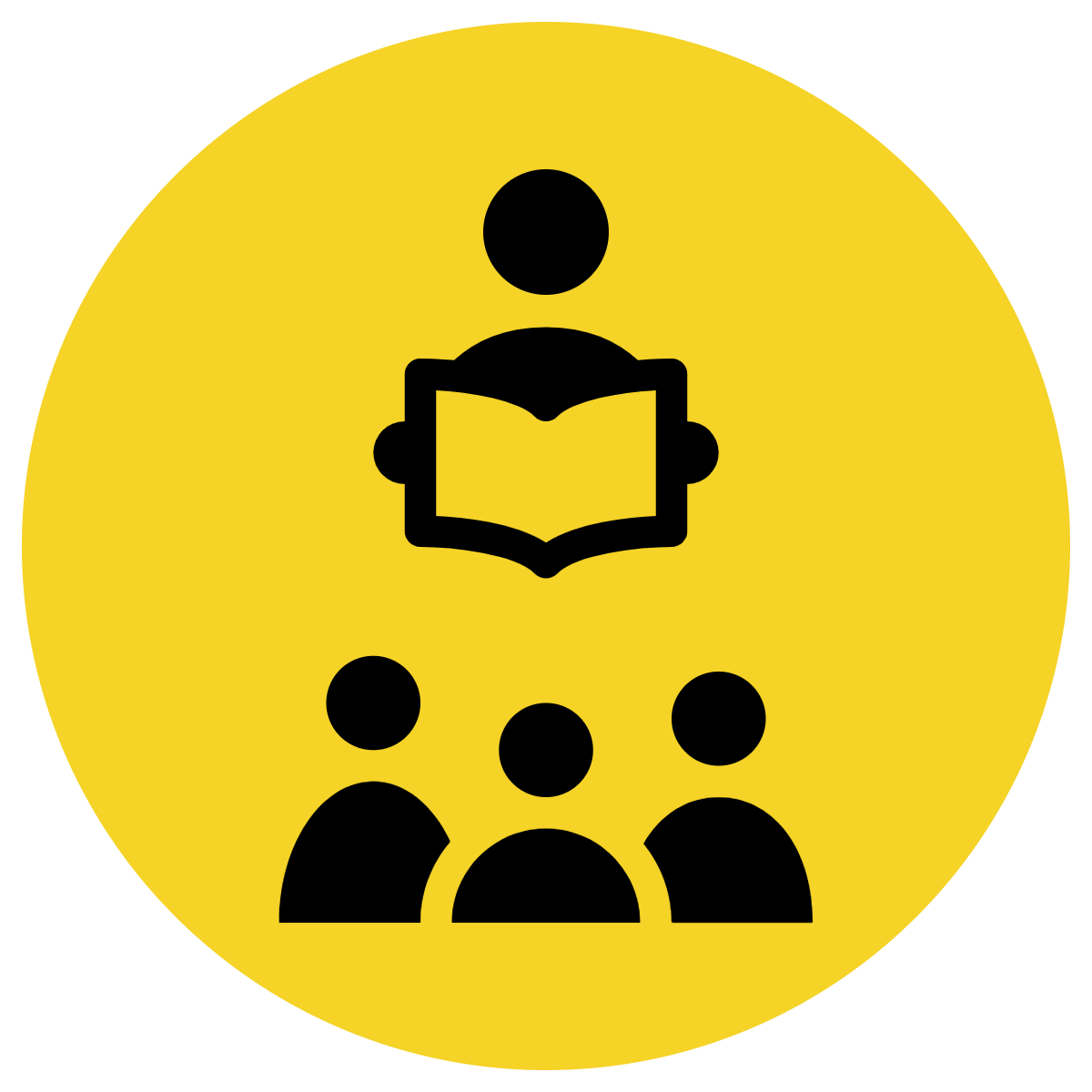 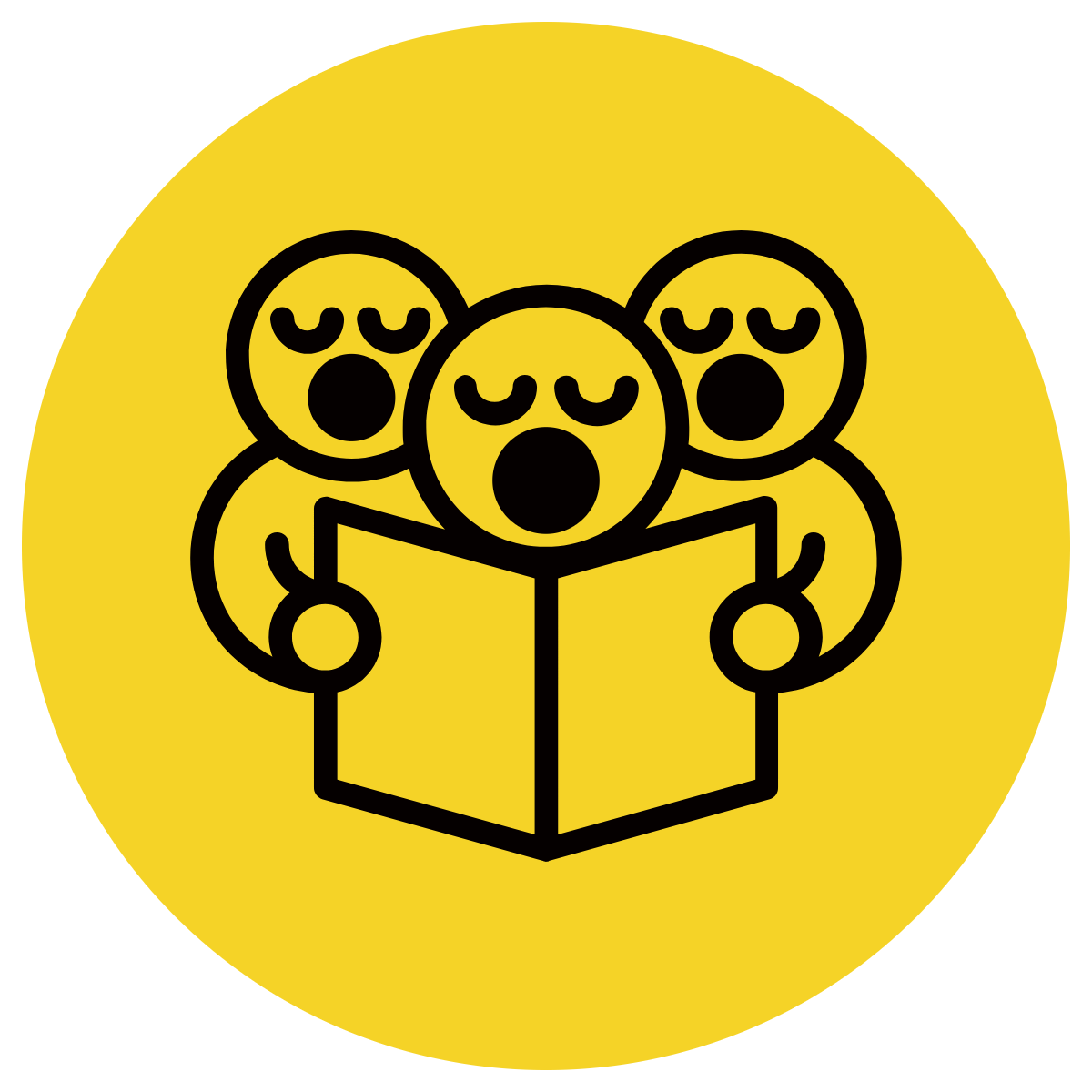 A sentence is a complete thought that makes sense.
A sentence must:

	  make sense

	  have a WHO/WHAT

	  and a WHAT DOING
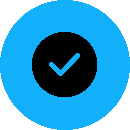 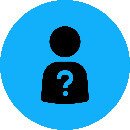 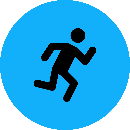 Concept Development
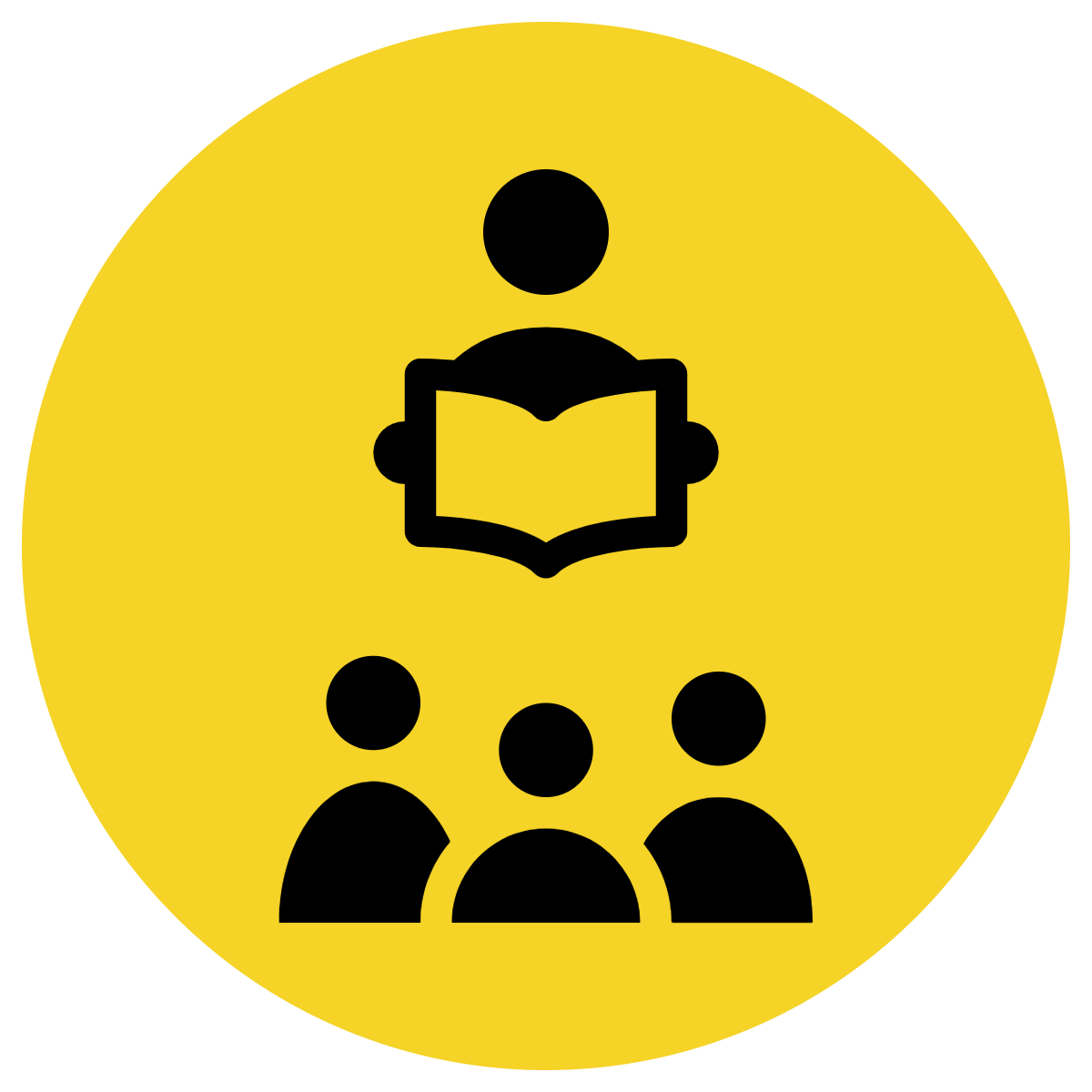 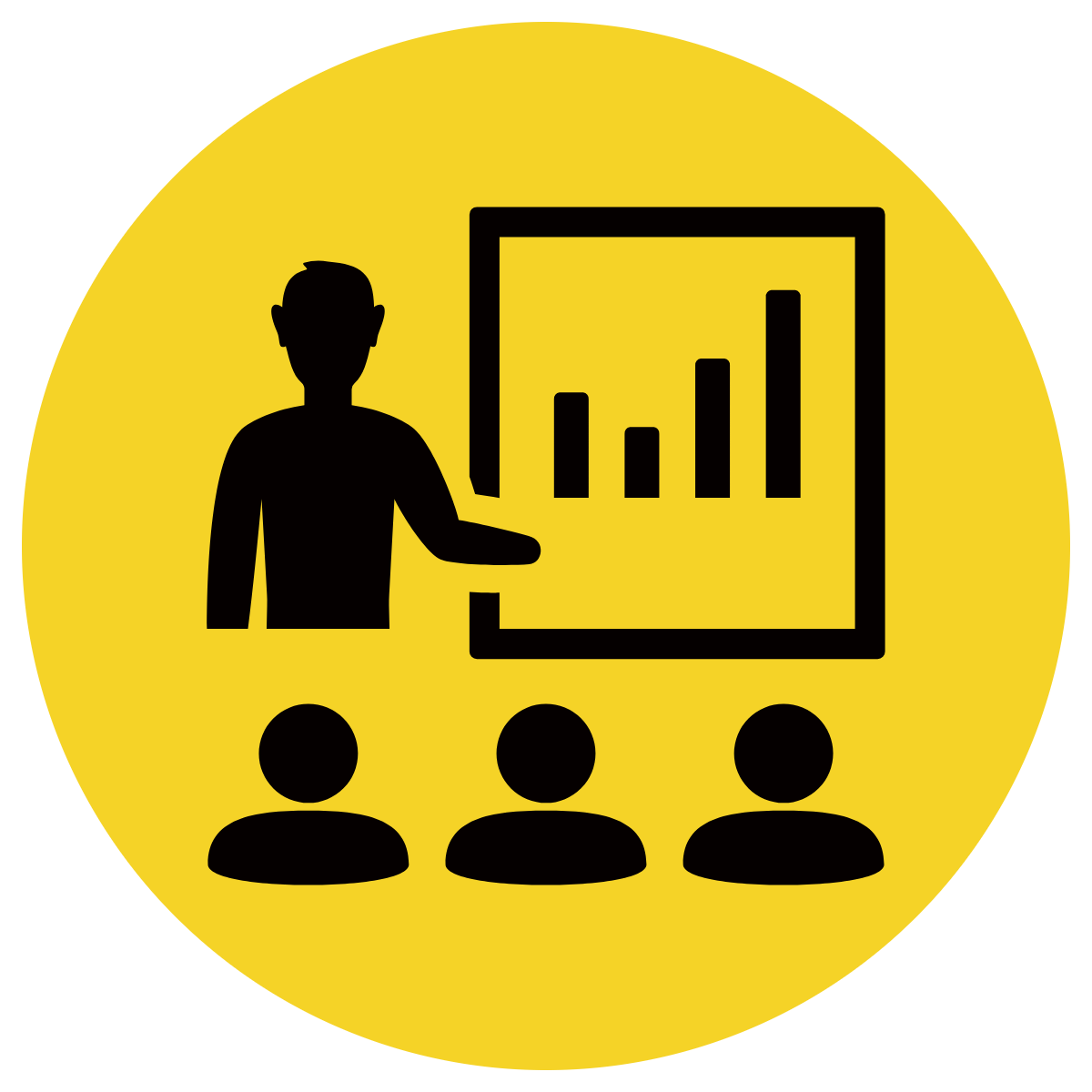 CFU:
What is a verb?
A verb is a doing word- it’s the ‘do’ of the sentence
Every sentence must have a verb
What are they doing?
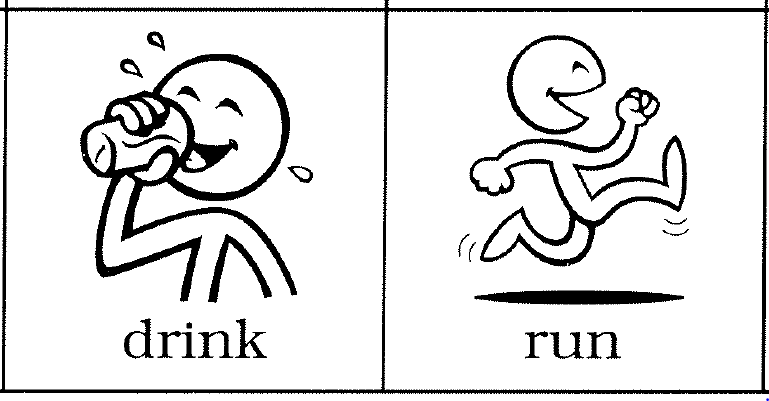 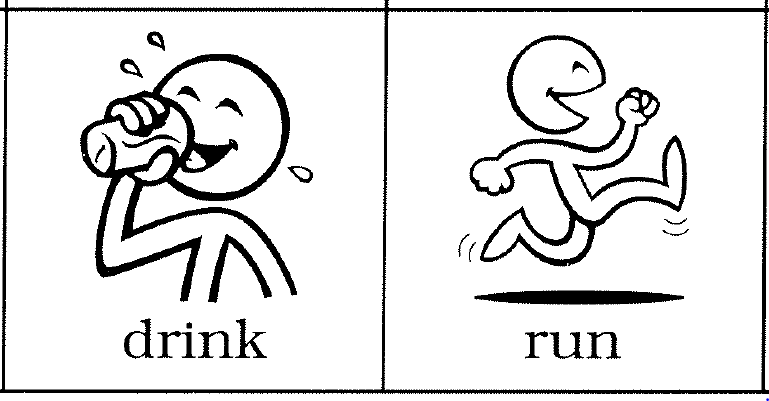 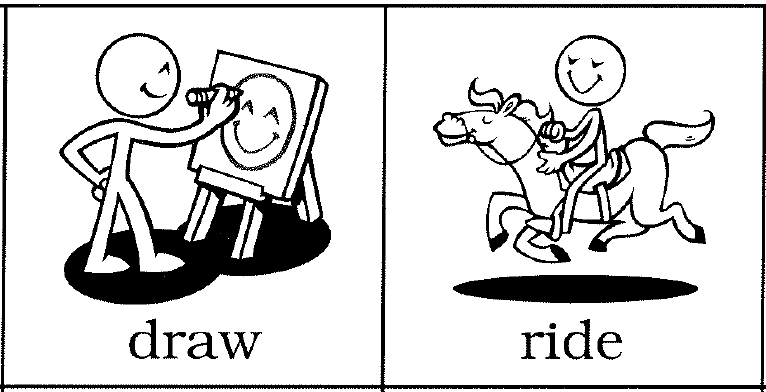 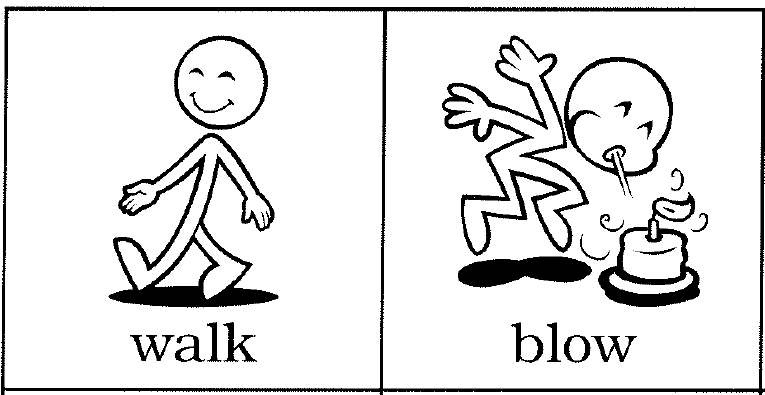 walk
ride
drink
run
Concept Development: I do
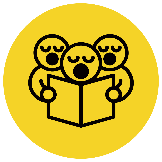 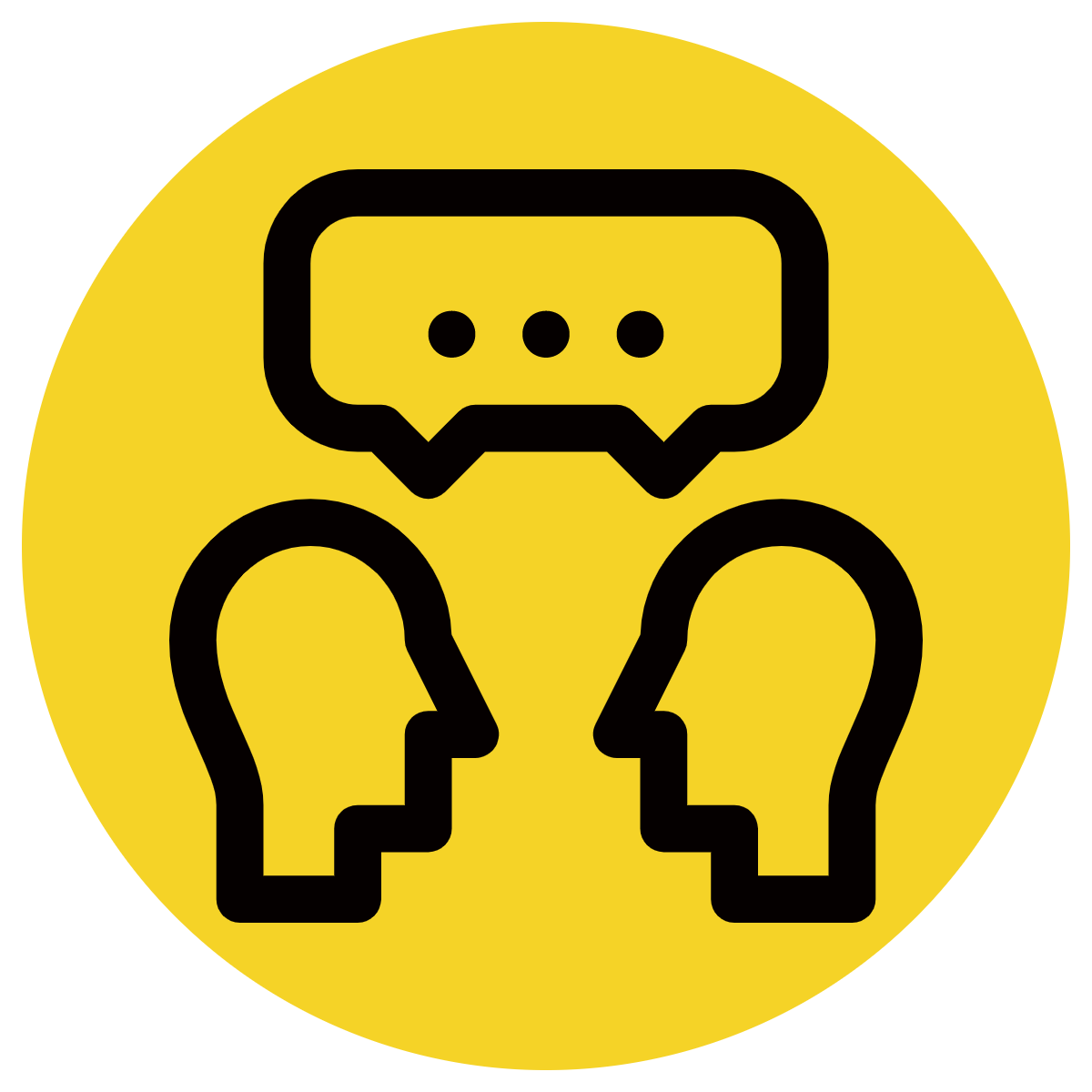 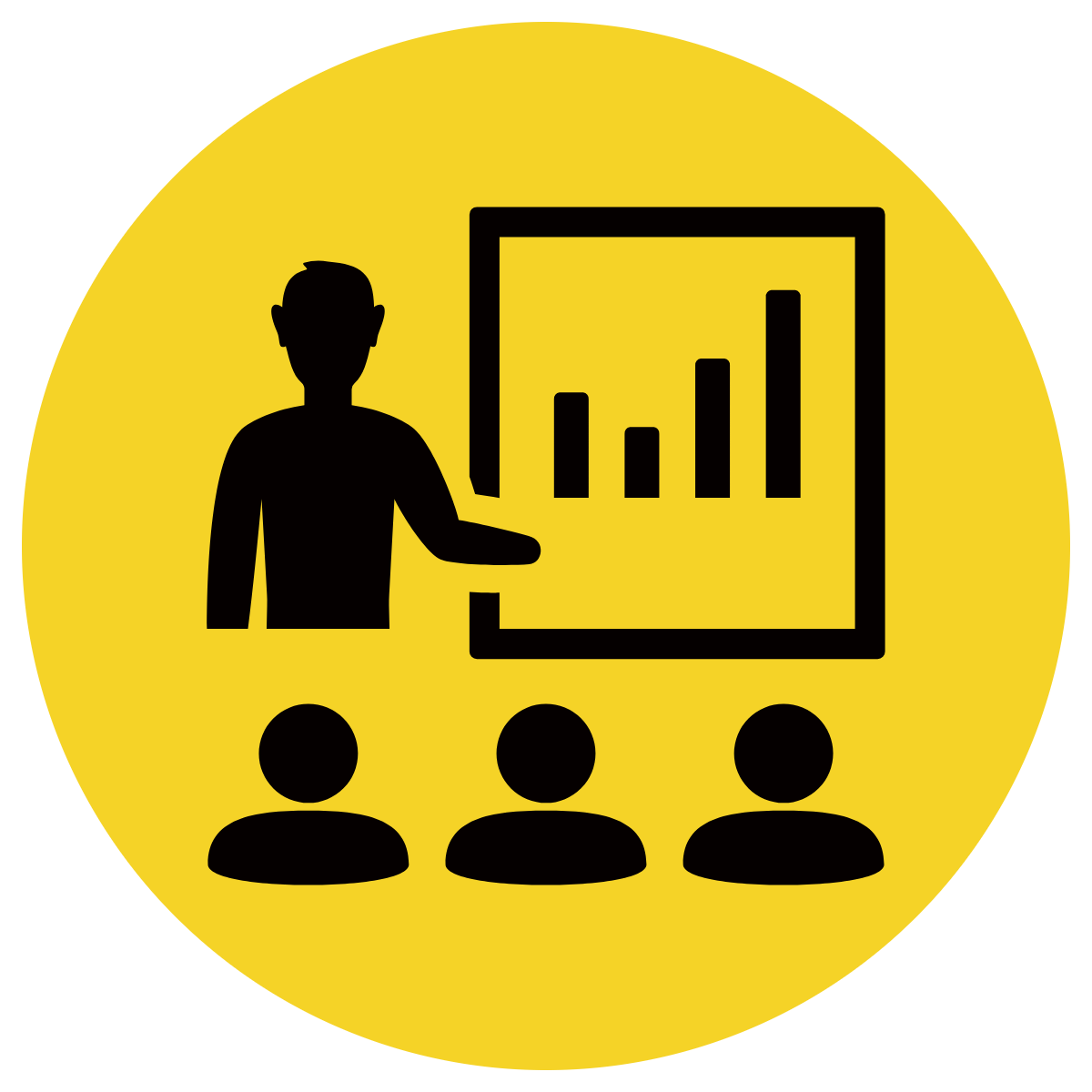 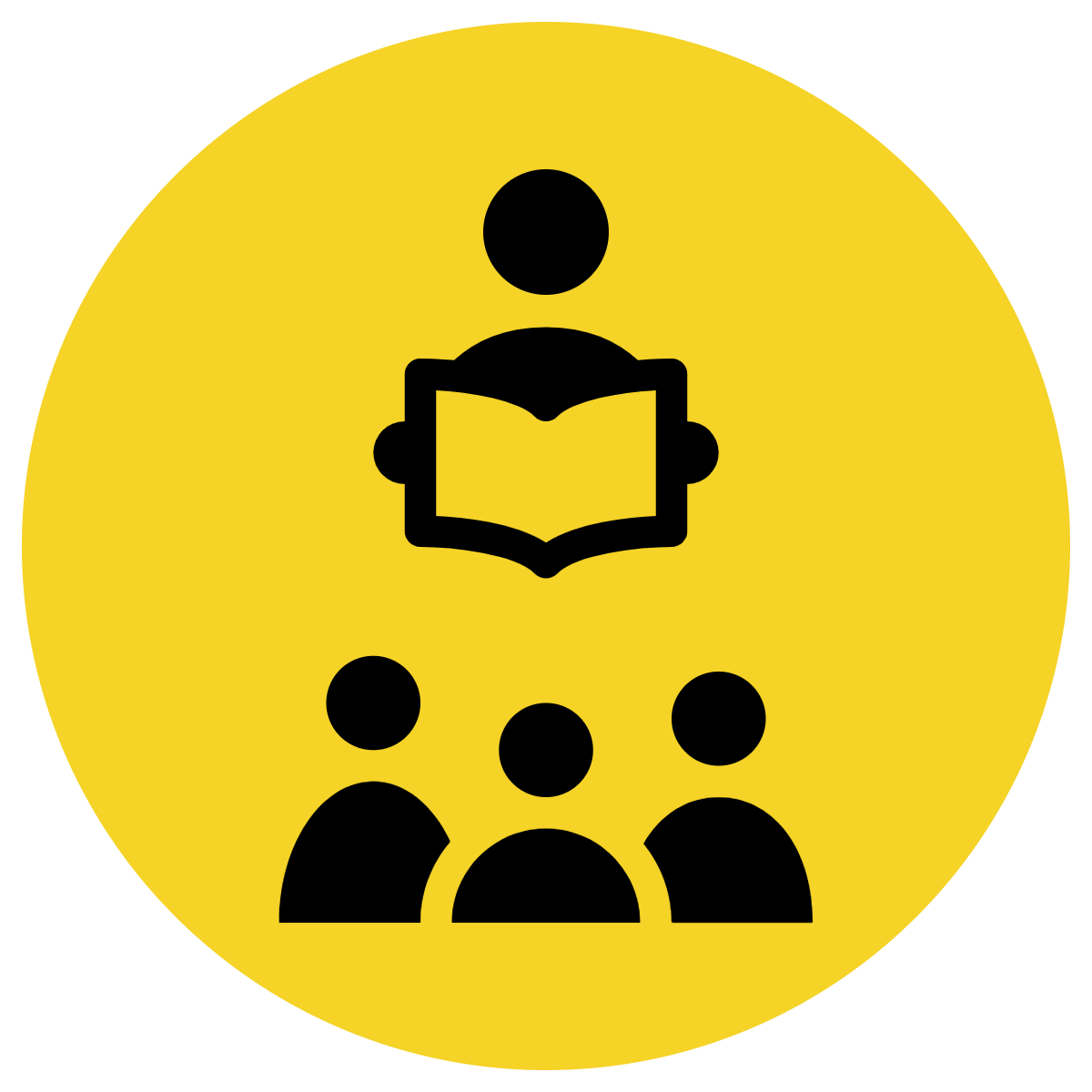 Let’s say a sentence to tell what is happening in this picture
Identify the verb in the sentence
Hint: ask yourself “what are they doing” to find the verb
CFU:
What is a verb?
How do we know this is a verb?
Do the action
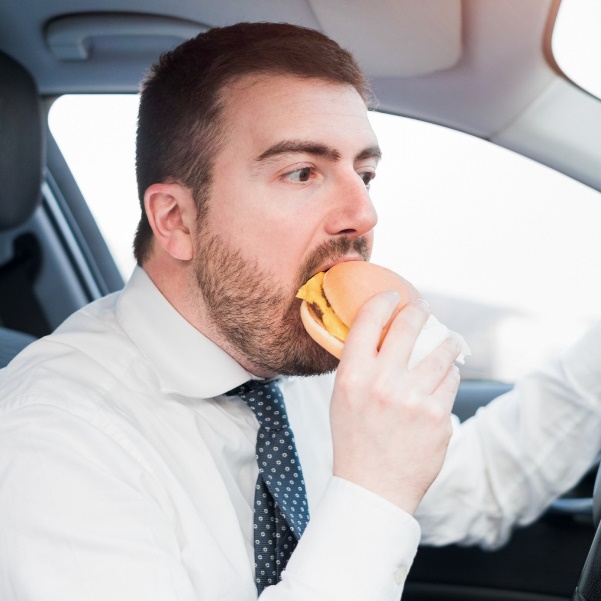 The man is eating.
Concept Development: We do
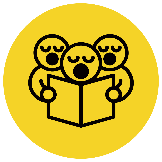 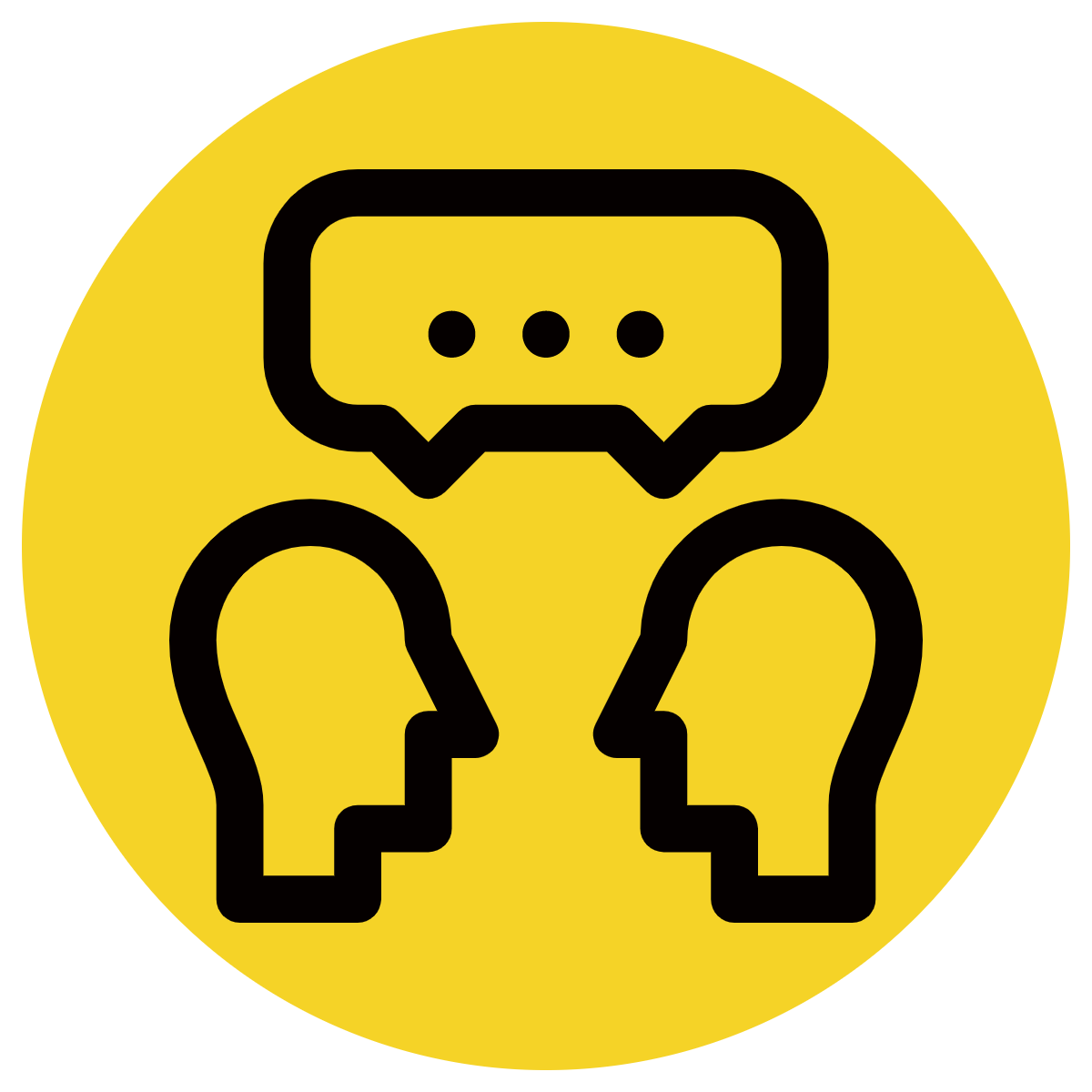 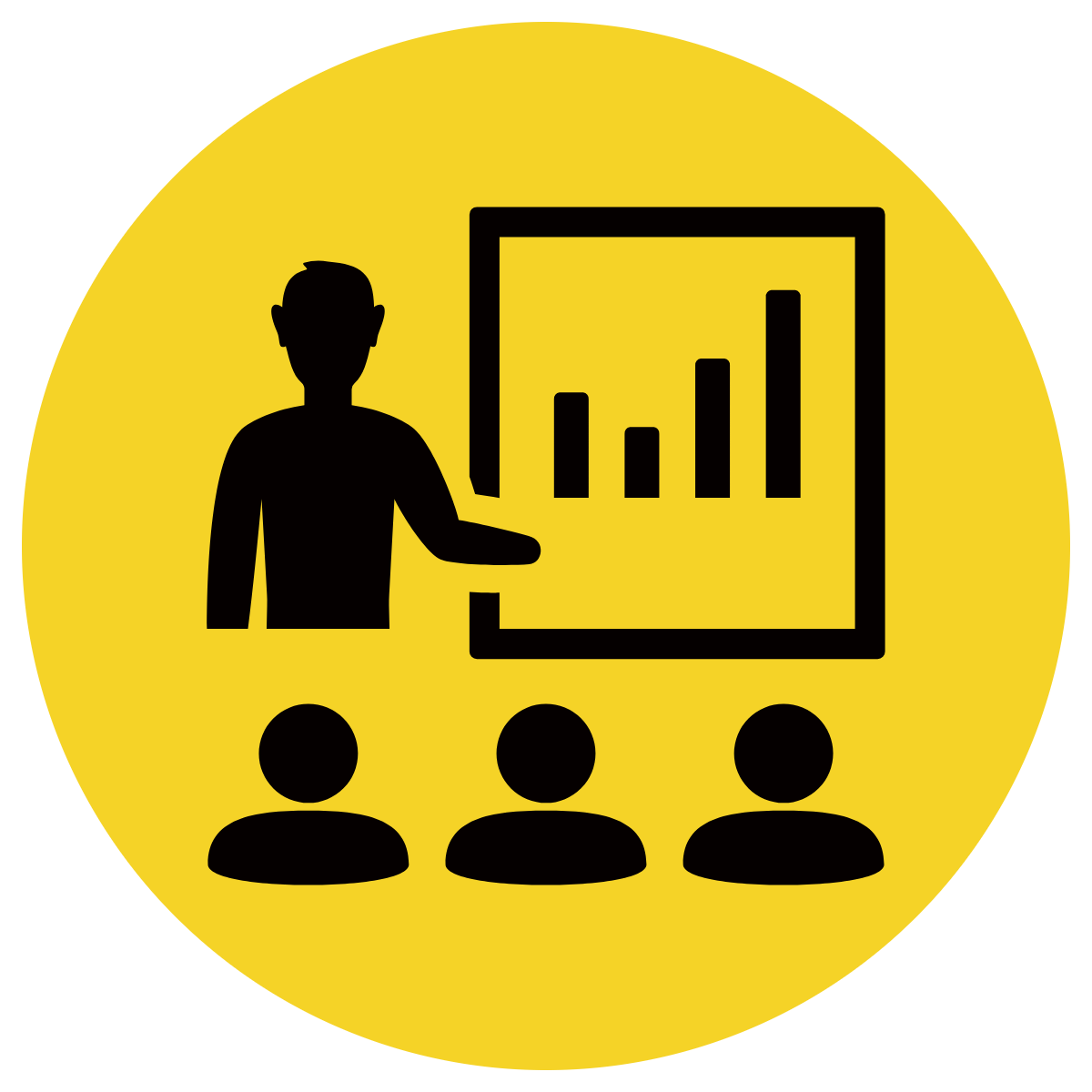 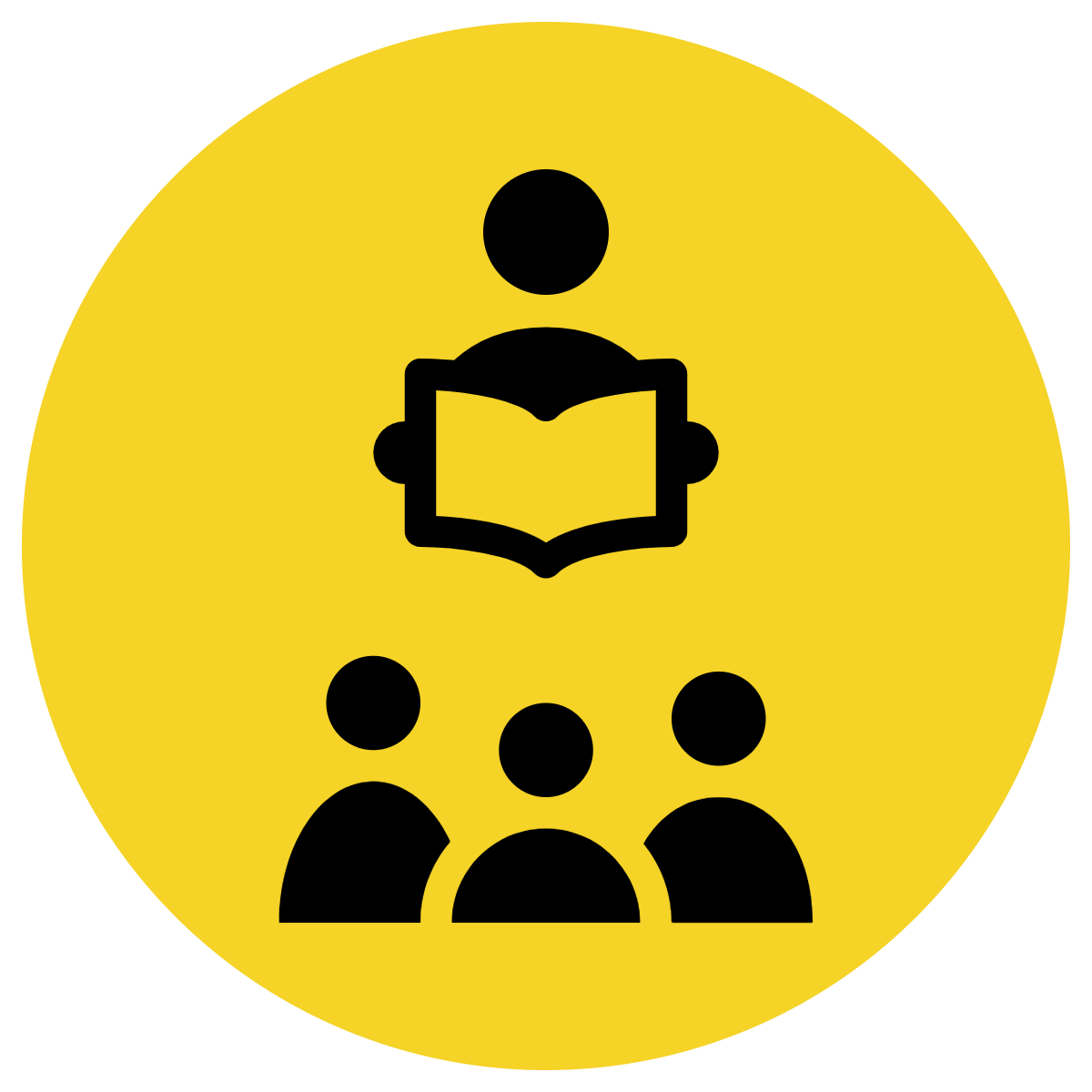 Let’s say a sentence to tell what is happening in this picture
Identify the verb in the sentence  
Hint: ask yourself “what are they doing” to find the verb
CFU:
What is a verb?
How do we know this is a verb?
Do the action
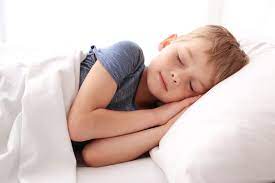 The boy is sleeping.
Concept Development: We do
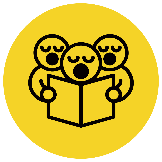 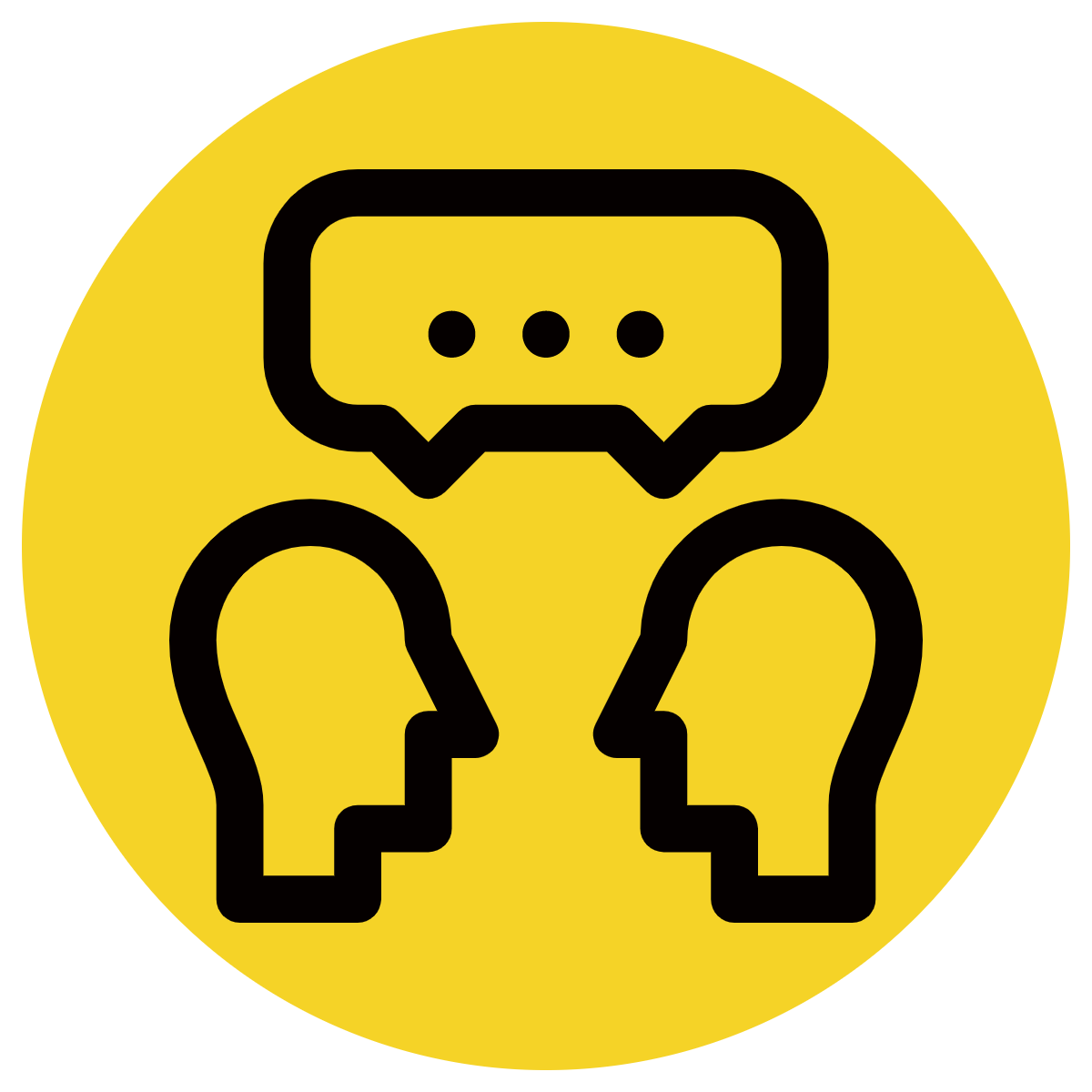 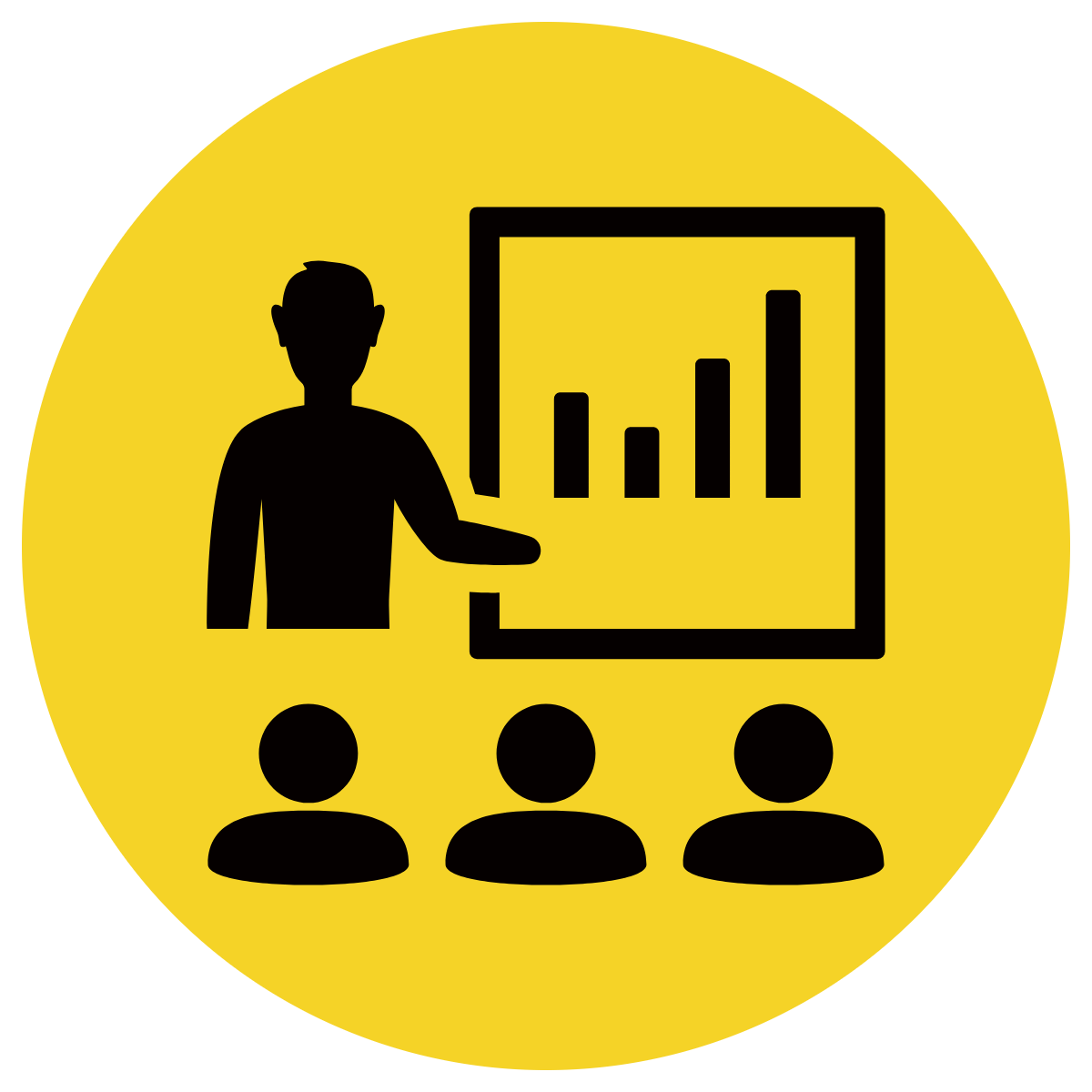 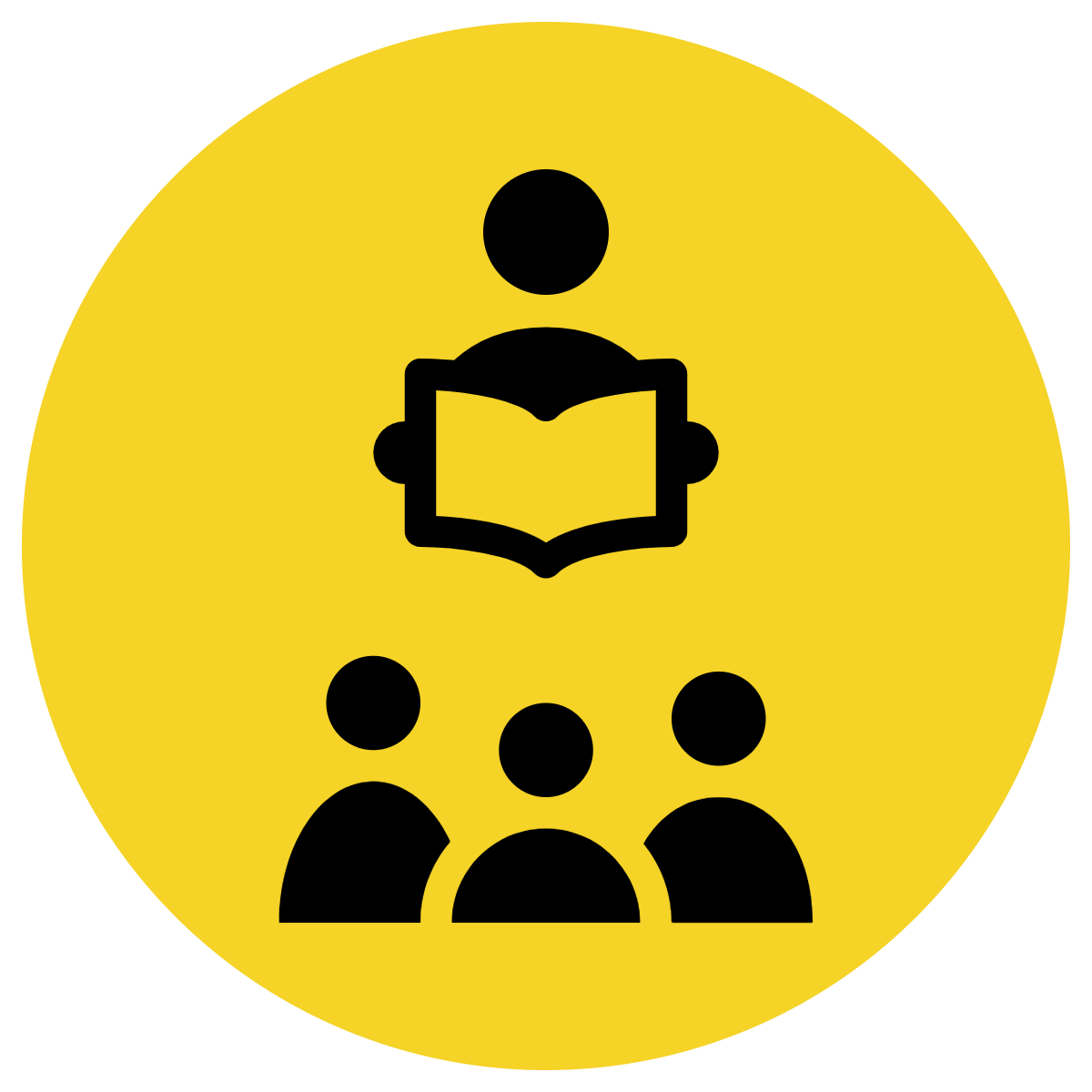 Let’s say a sentence to tell what is happening in this picture
Identify the verb in the sentence  
Hint: ask yourself “what are they doing” to find the verb
CFU:
What is a verb?
How do we know this is a verb?
Do the action
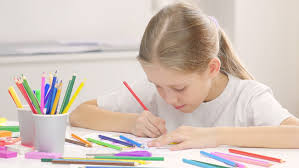 The girl is drawing.
Concept Development: We do
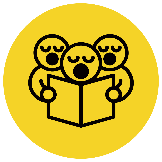 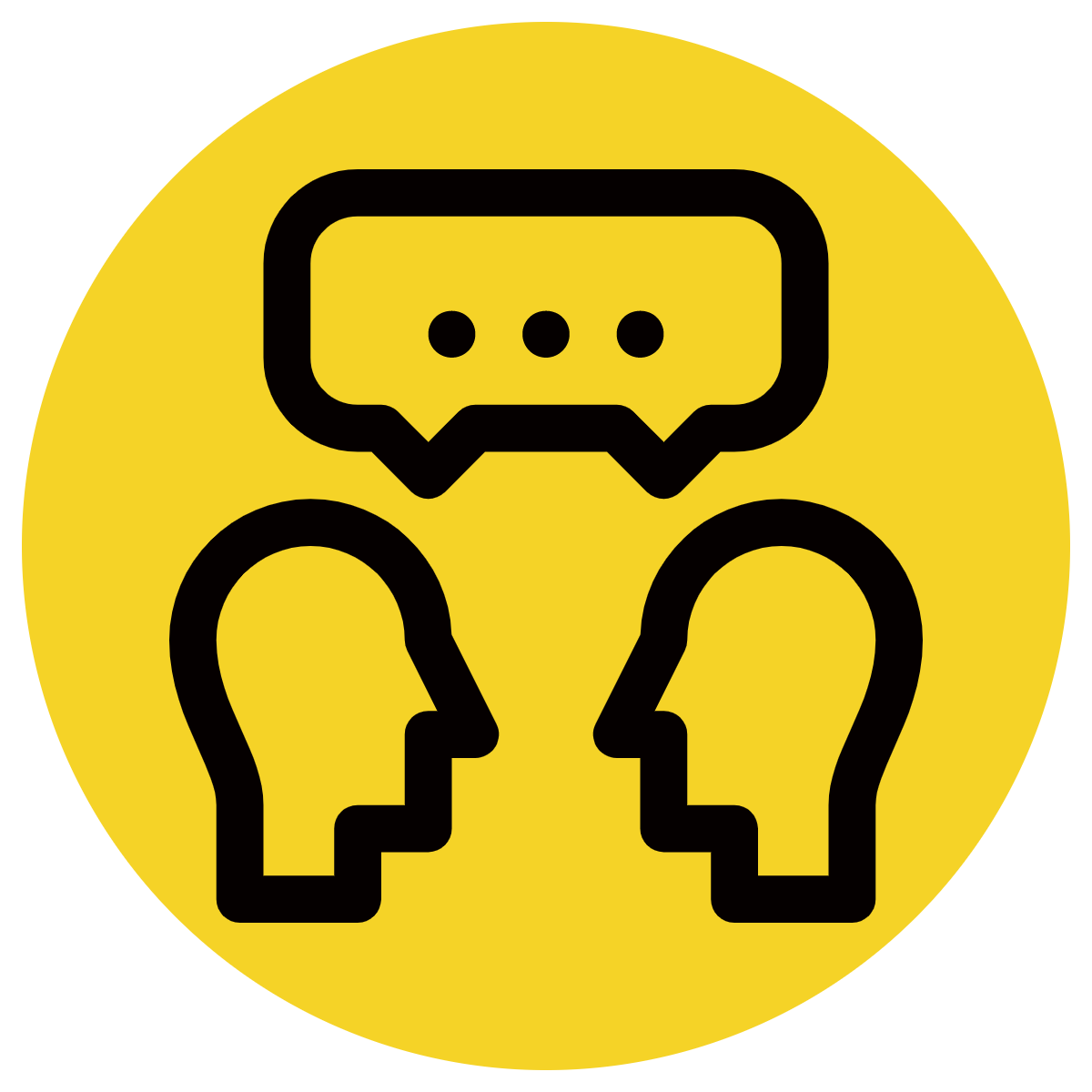 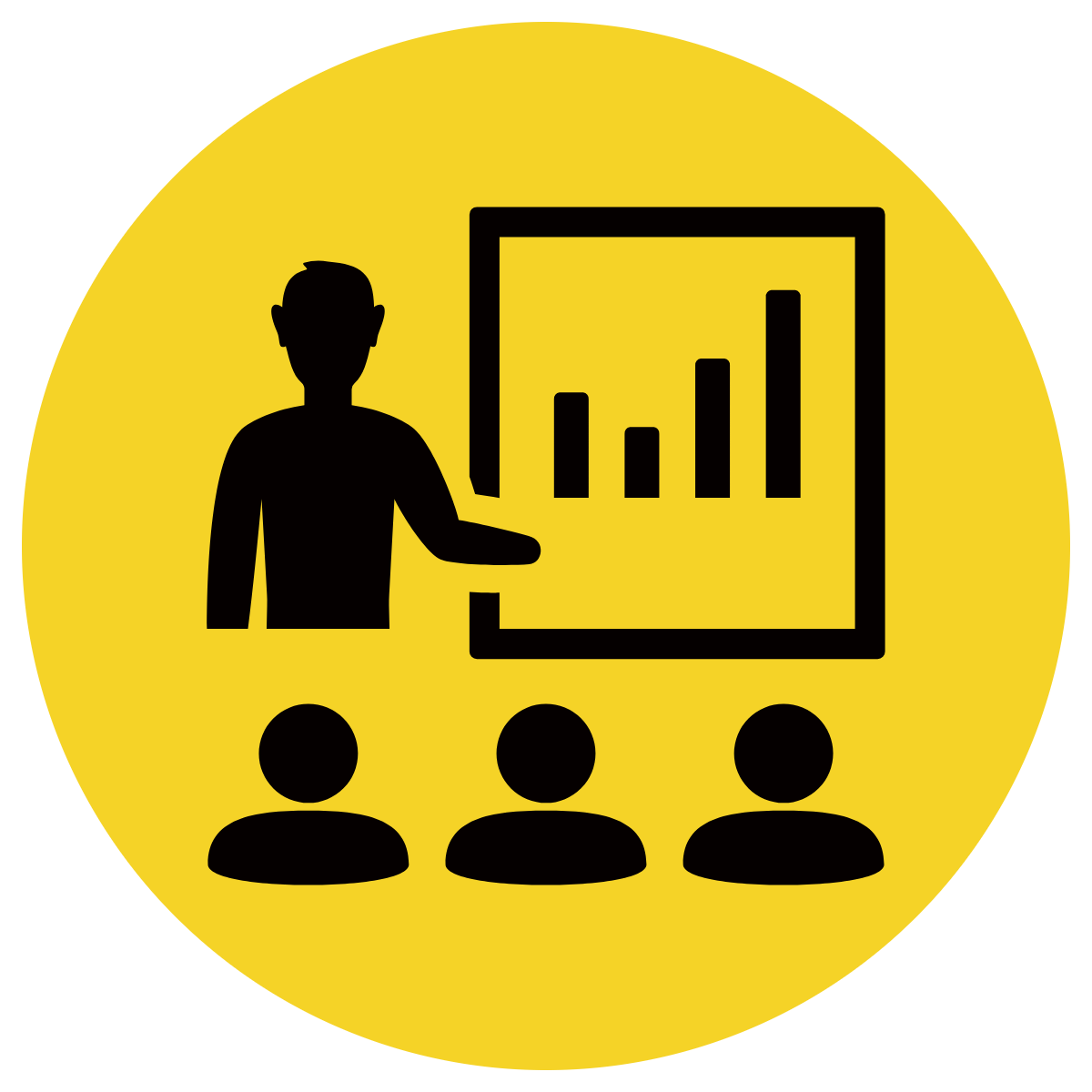 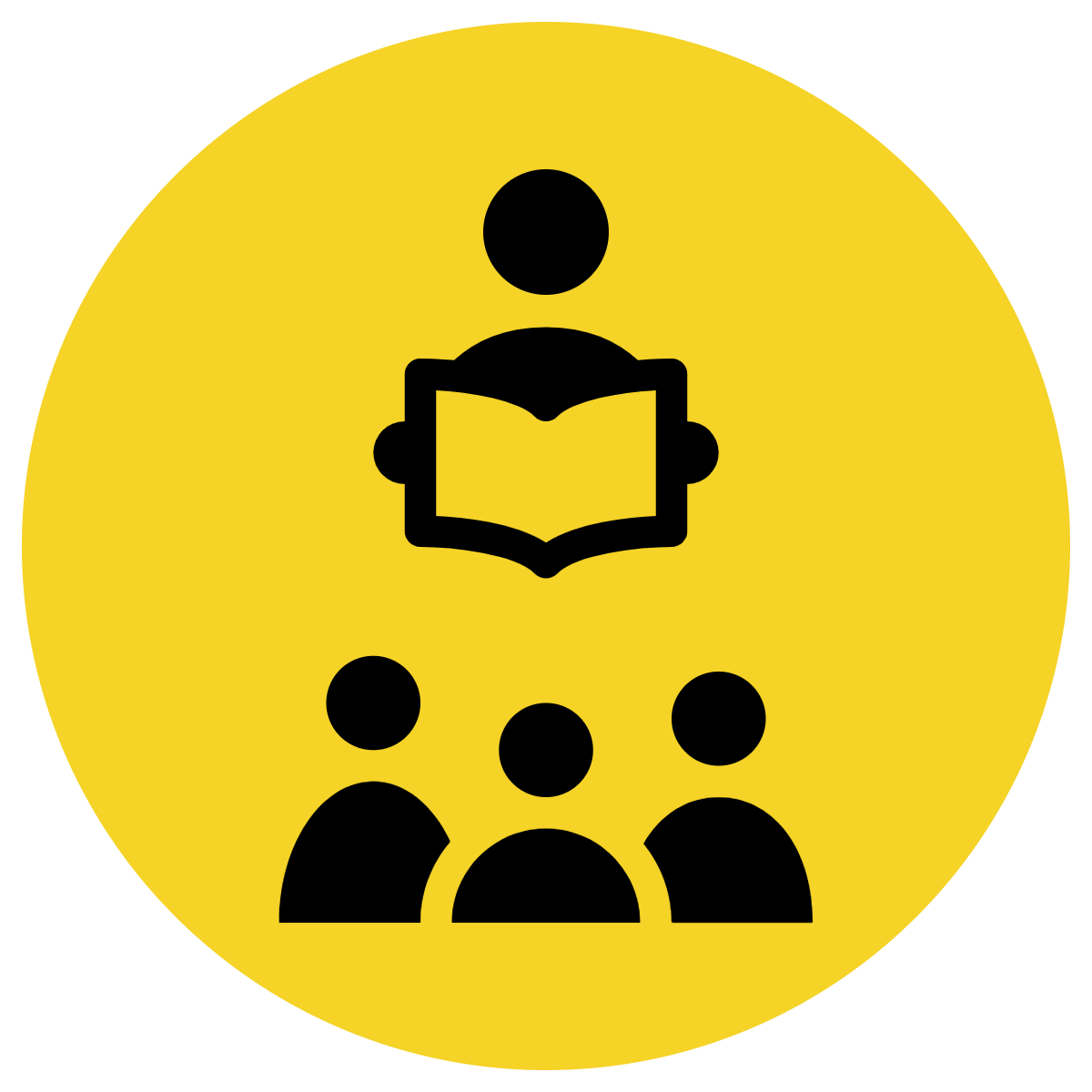 Let’s say a sentence to tell what is happening in this picture
Identify the verb in the sentence  
Hint: ask yourself “what are they doing” to find the verb
CFU:
What is a verb?
How do we know this is a verb?
Do the action
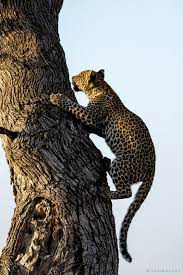 The leopard  climbs.
Concept Development: We do
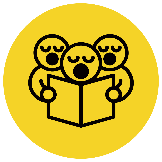 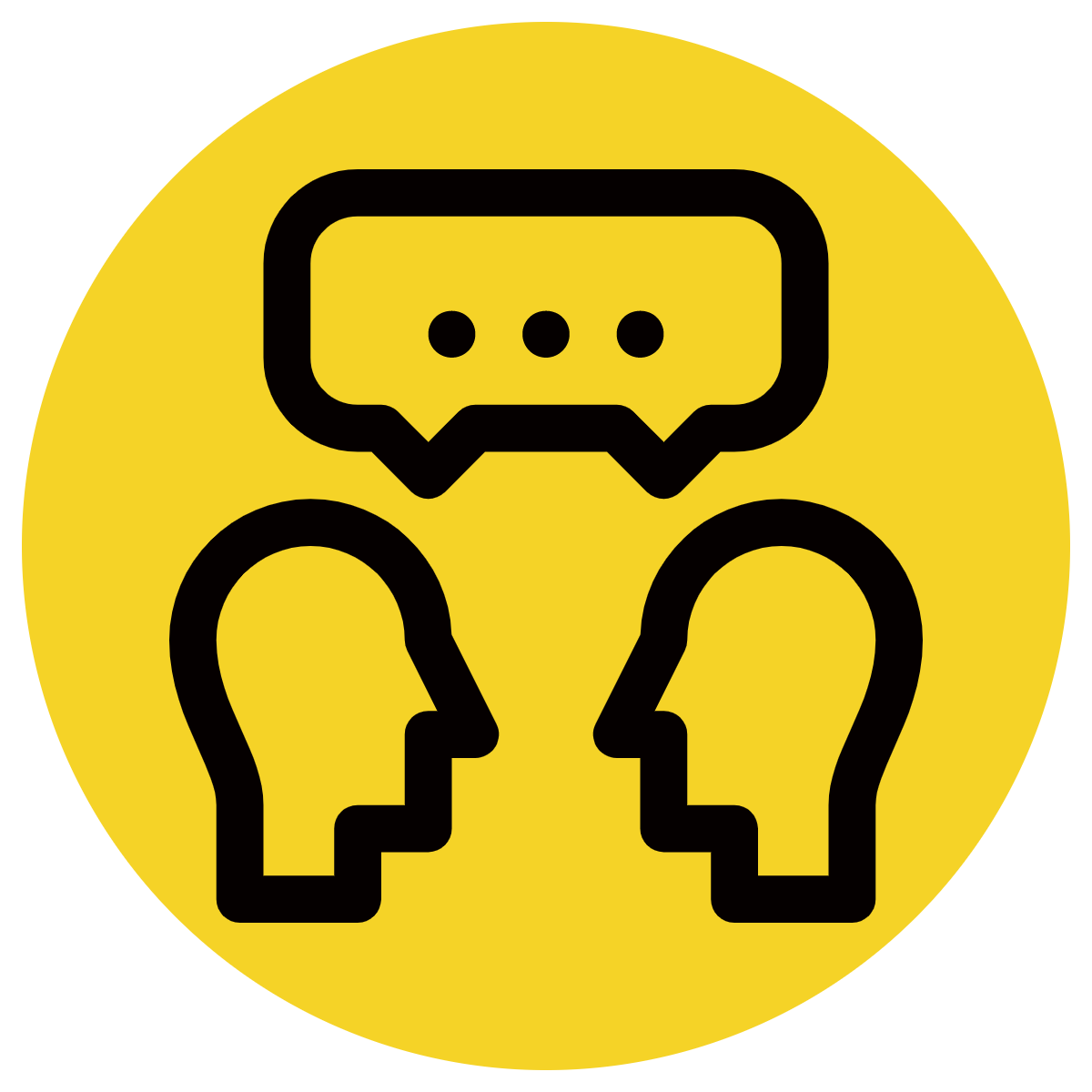 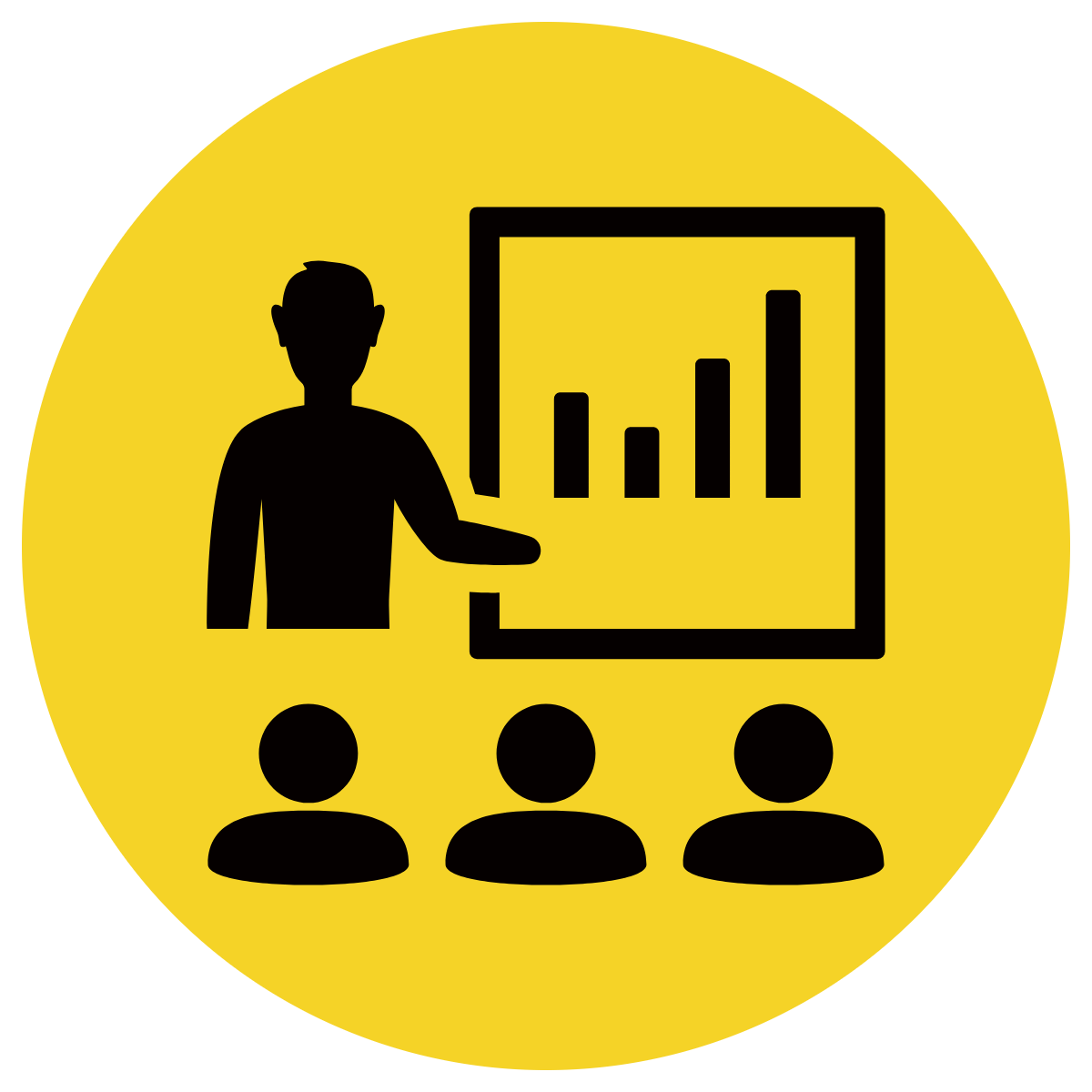 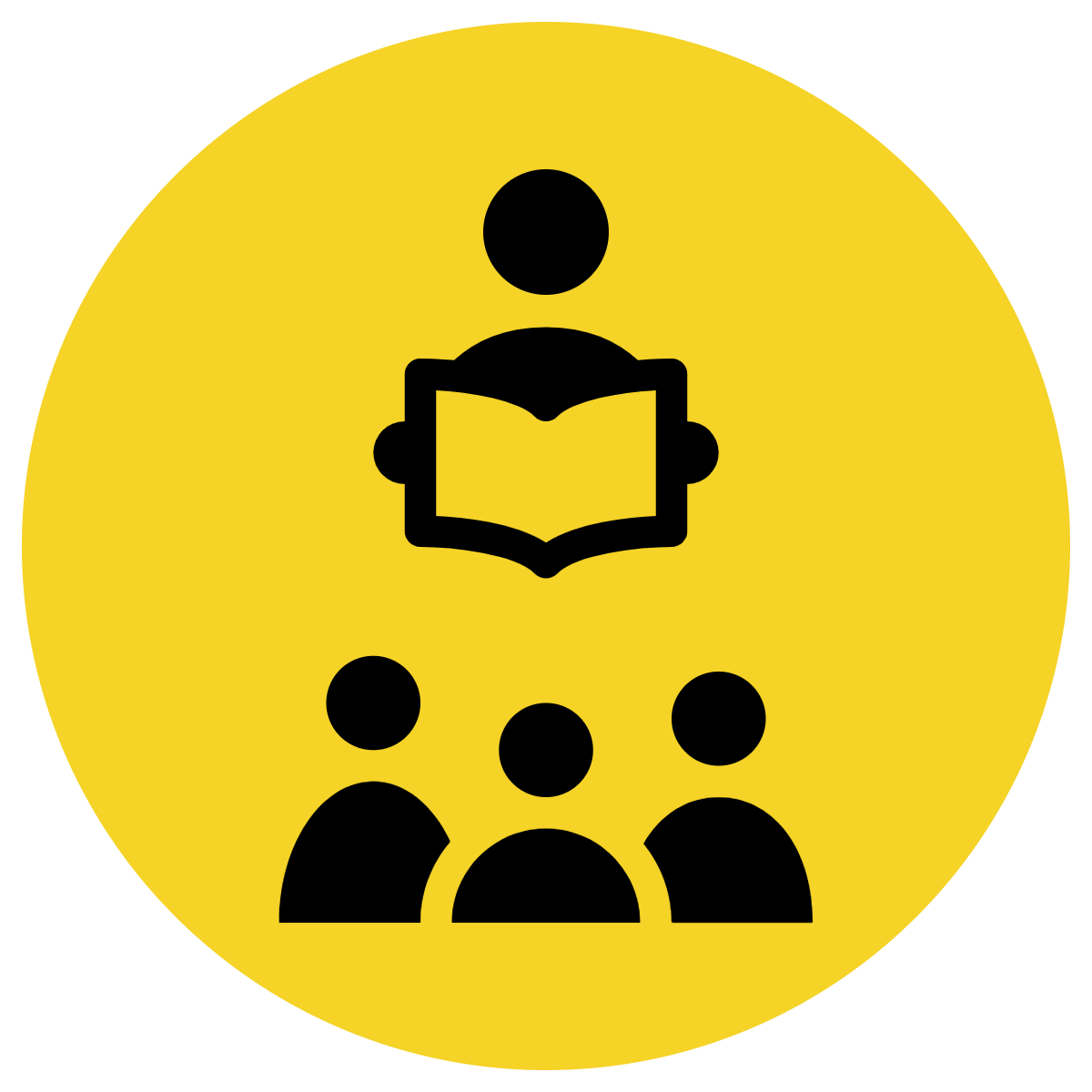 Let’s say a sentence to tell what is happening in this picture
Identify the verb in the sentence  
Hint: ask yourself “what are they doing” to find the verb
CFU:
What is a verb?
How do we know this is a verb?
Do the action
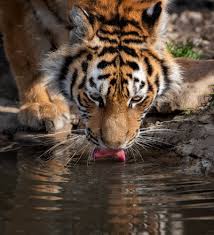 The tiger is drinking.
Concept Development: We do
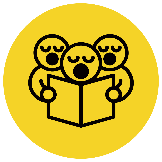 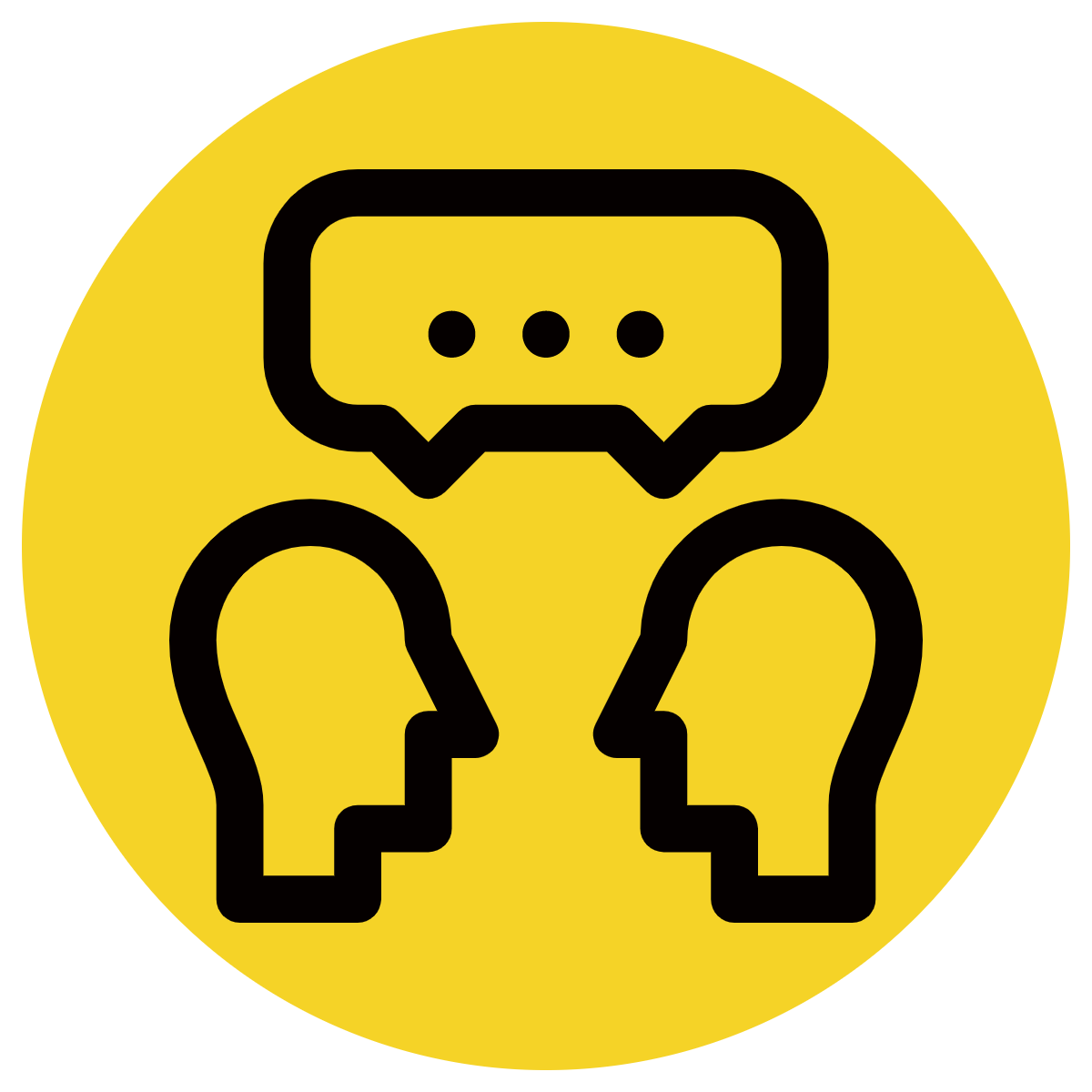 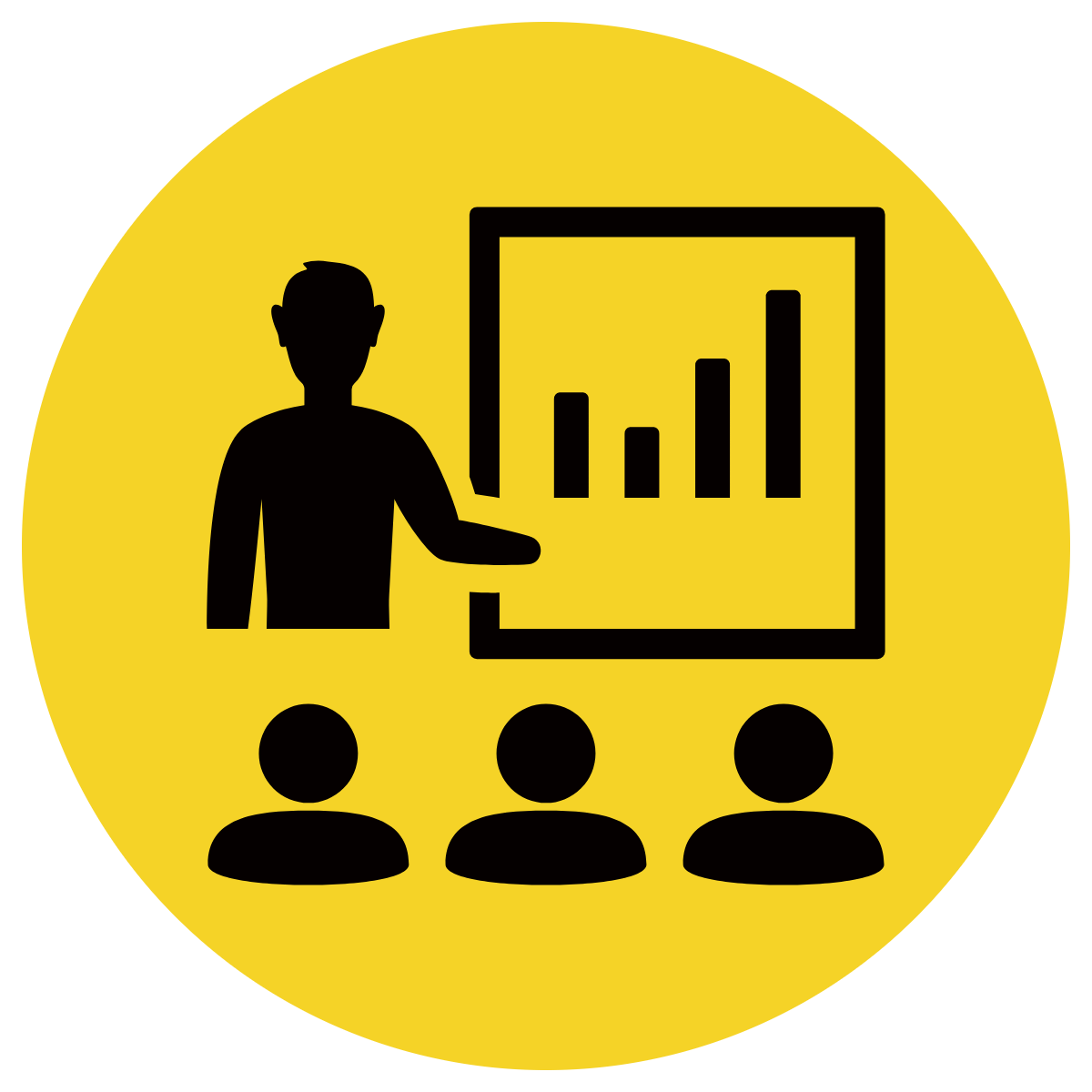 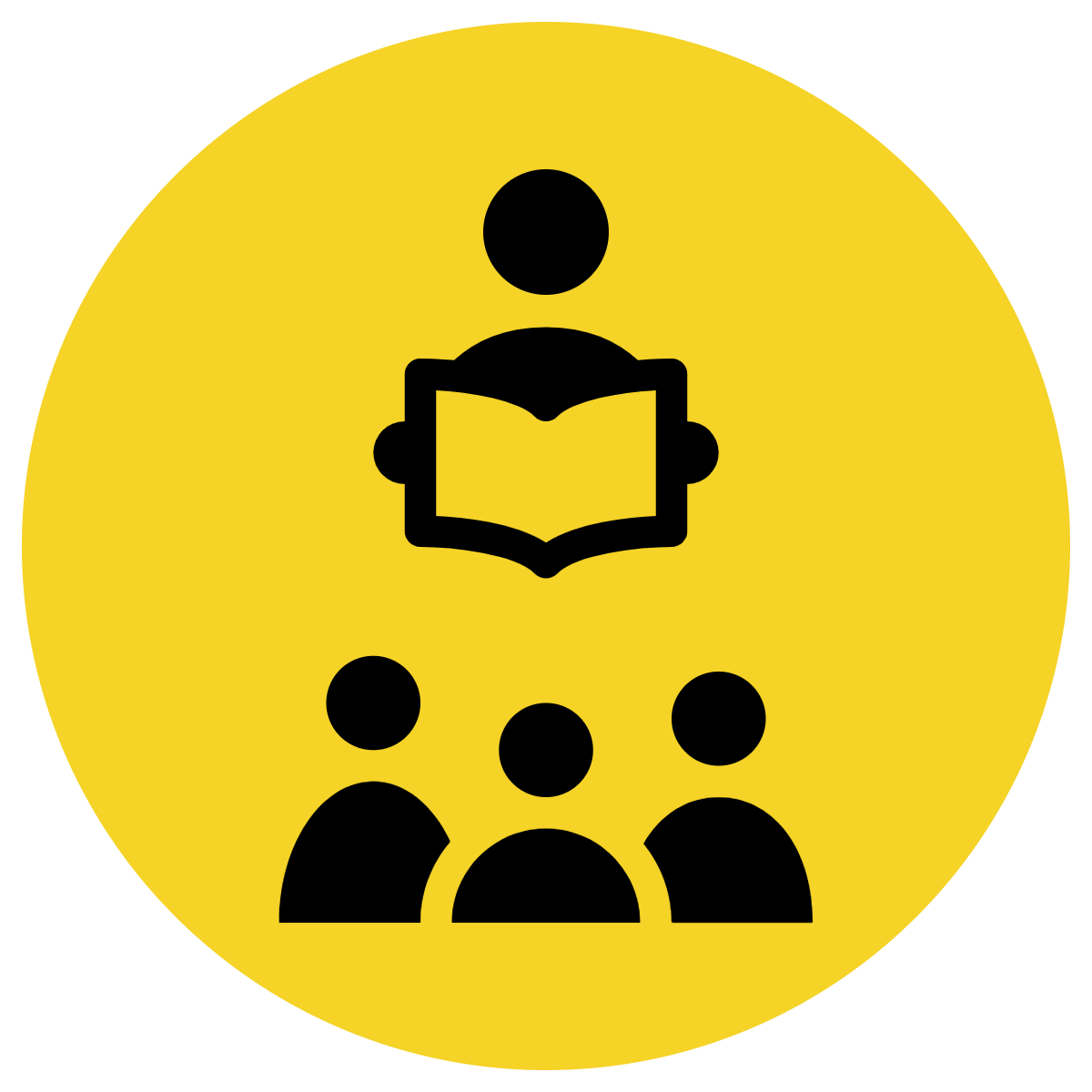 Let’s say a sentence to tell what is happening in this picture
Identify the verb in the sentence  
Hint: ask yourself “what are they doing” to find the verb
CFU:
What is a verb?
How do we know this is a verb?
Do the action
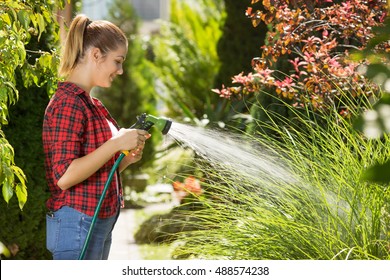 The girl is watering.
Concept Development: We do
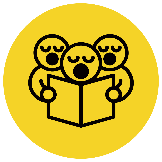 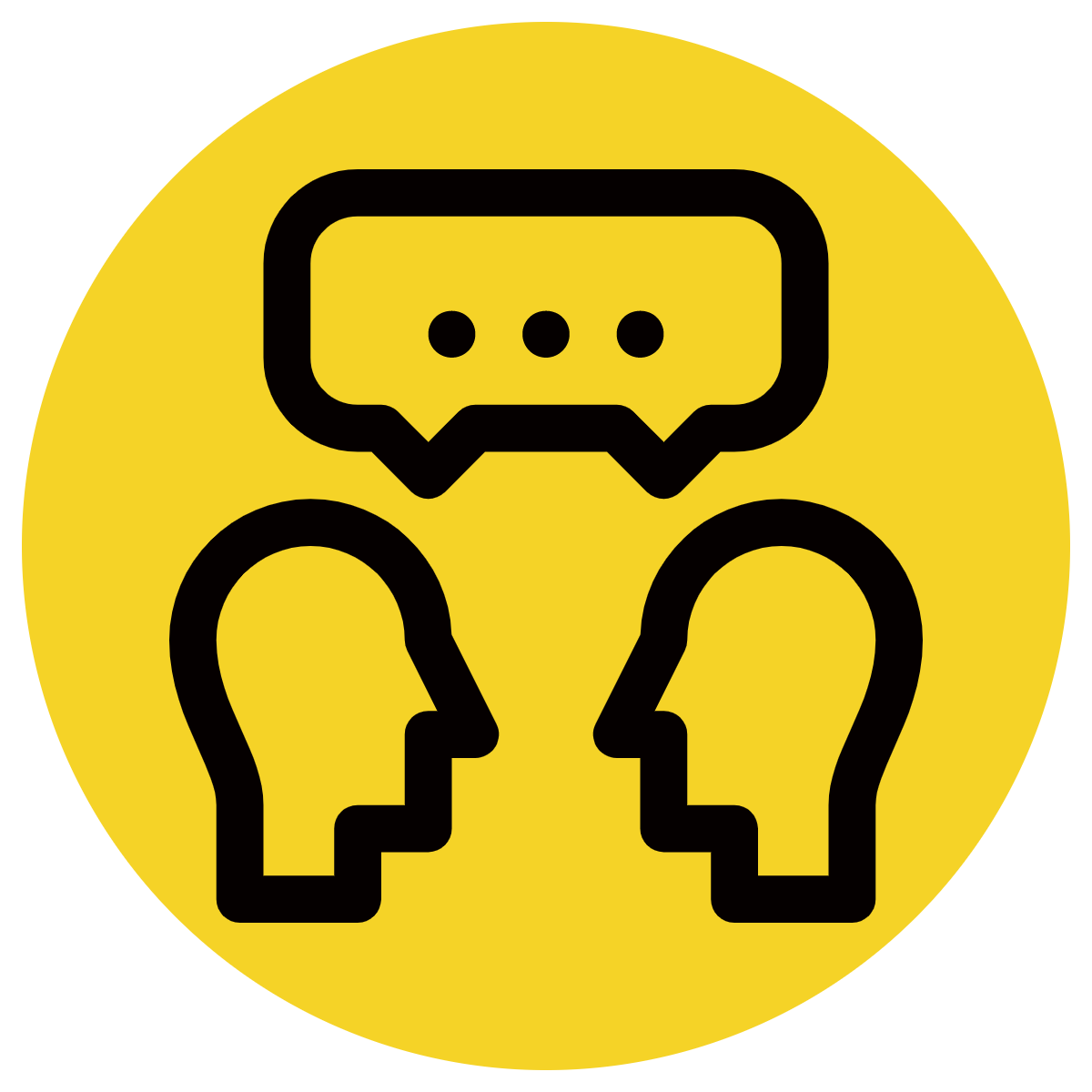 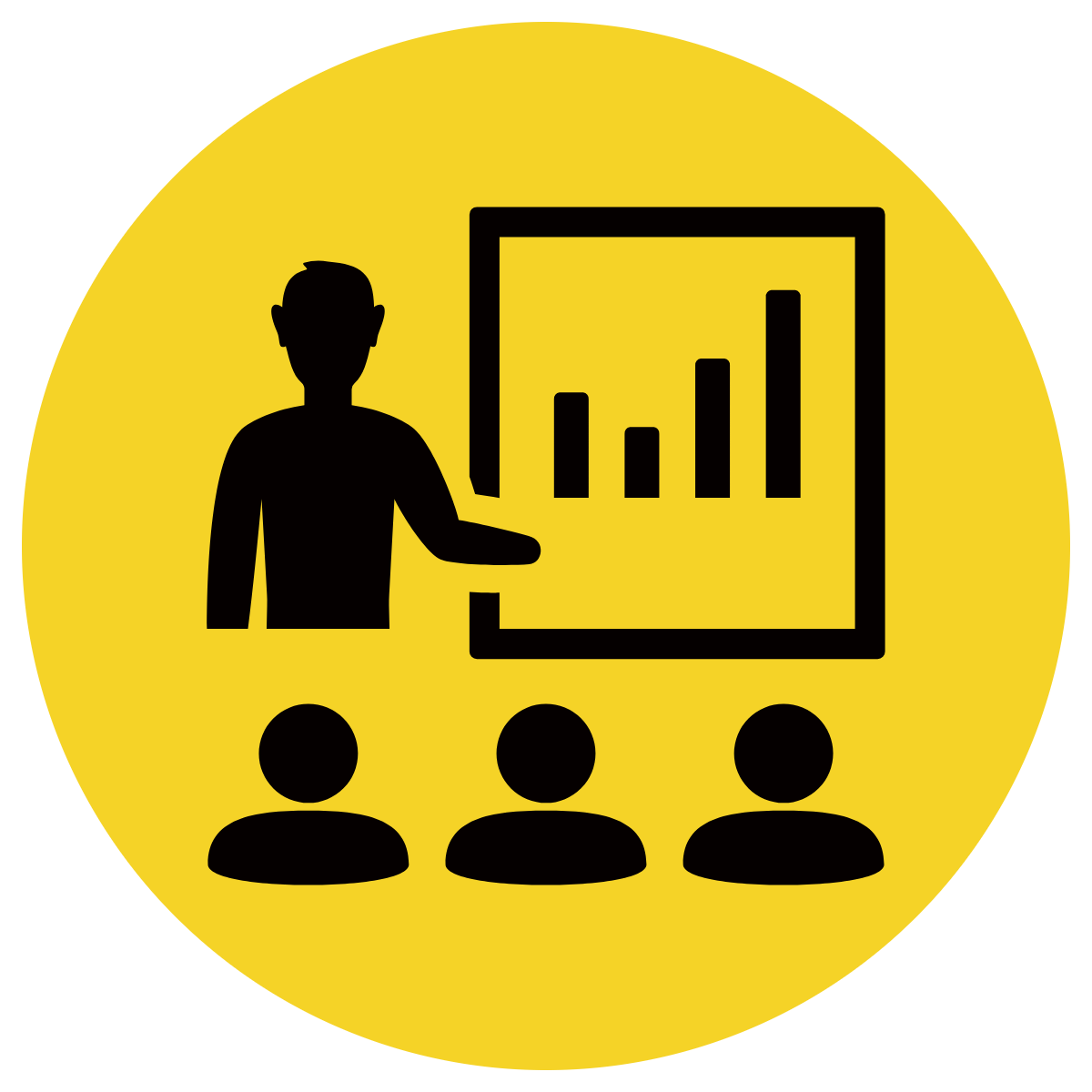 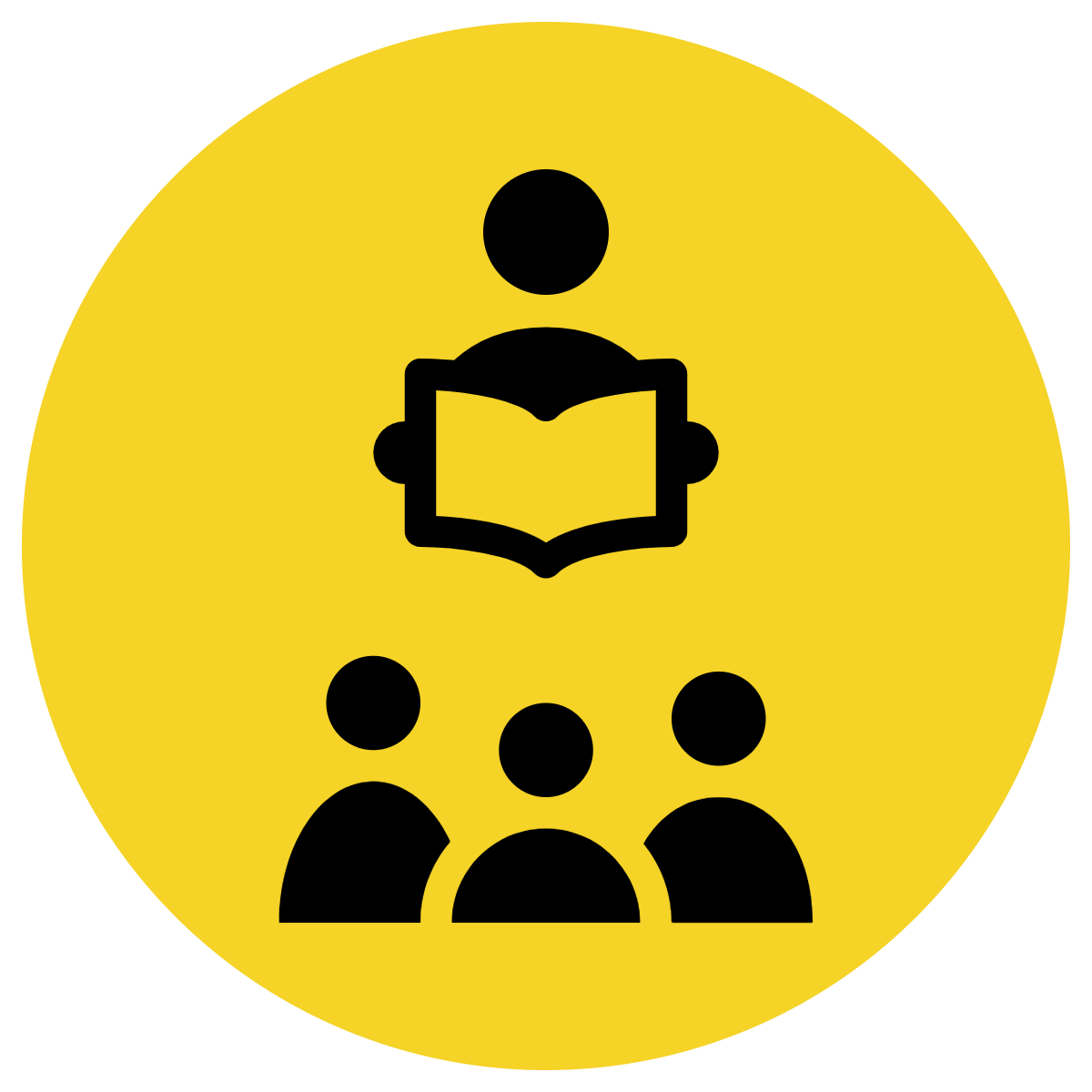 Let’s say a sentence to tell what is happening in this picture
Identify the verb in the sentence  
Hint: ask yourself “what are they doing” to find the verb
CFU:
What is a verb?
How do we know this is a verb?
Do the action
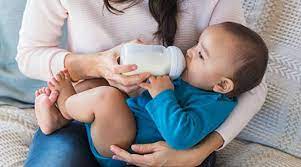 The baby is drinking.
Concept Development
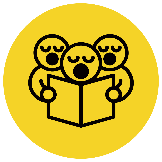 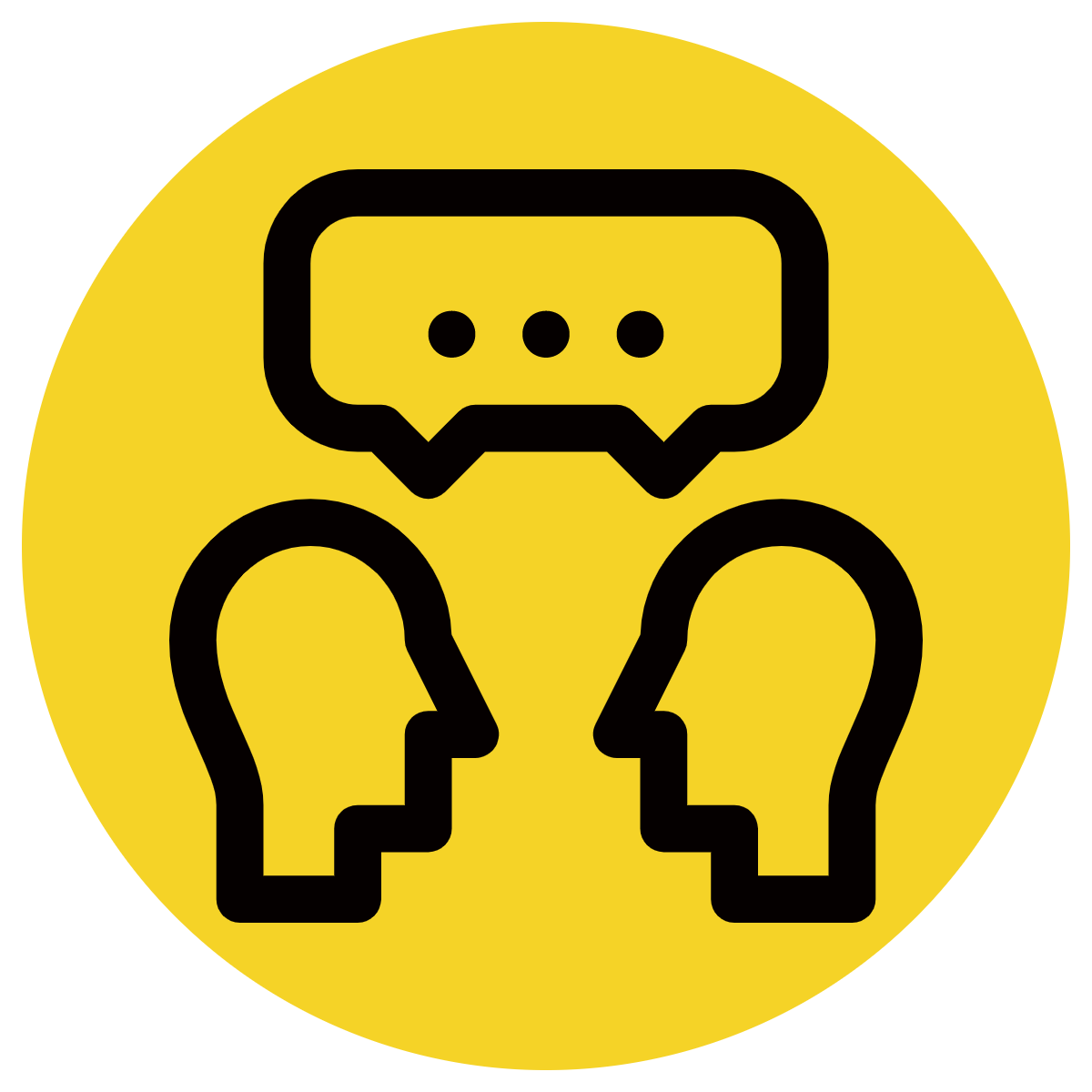 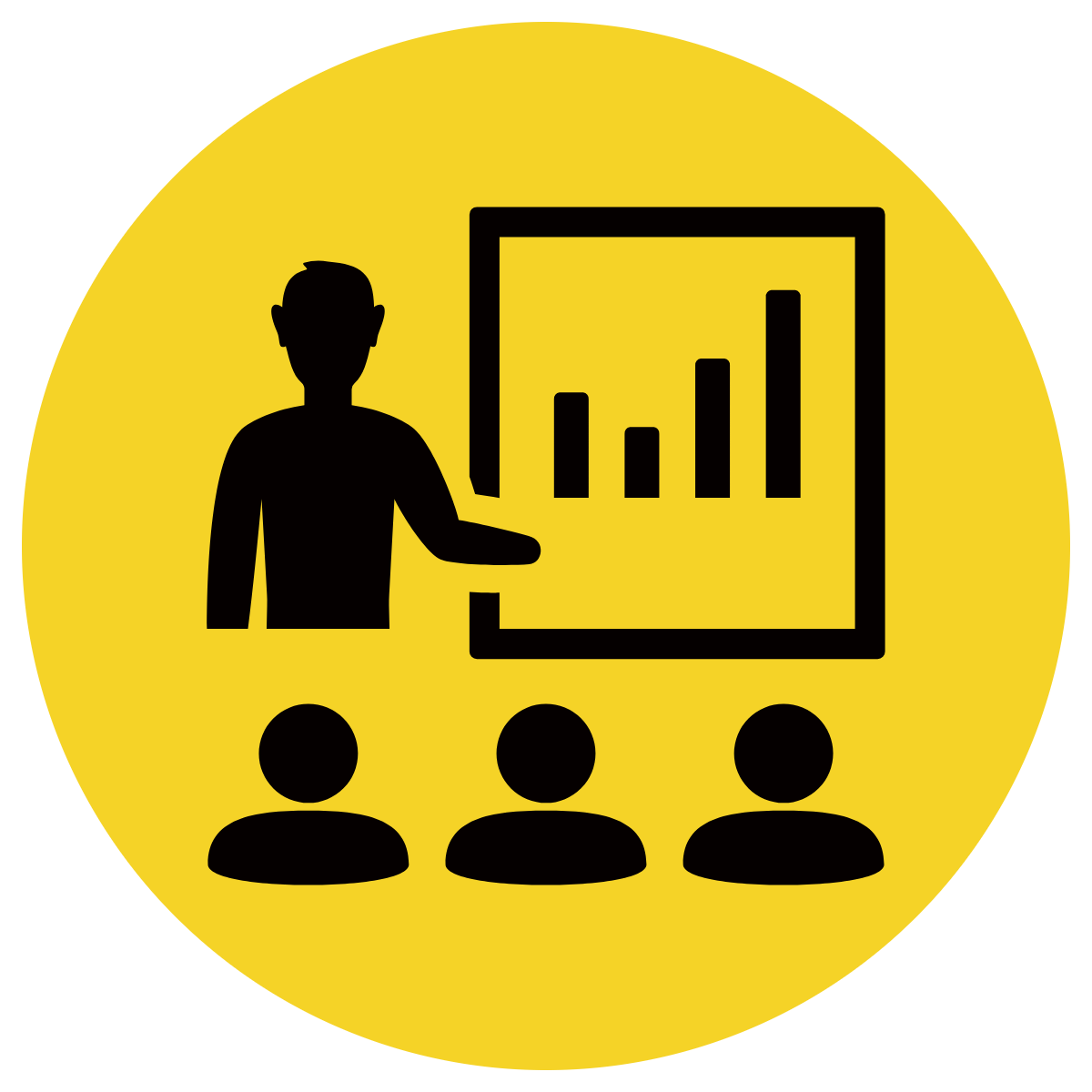 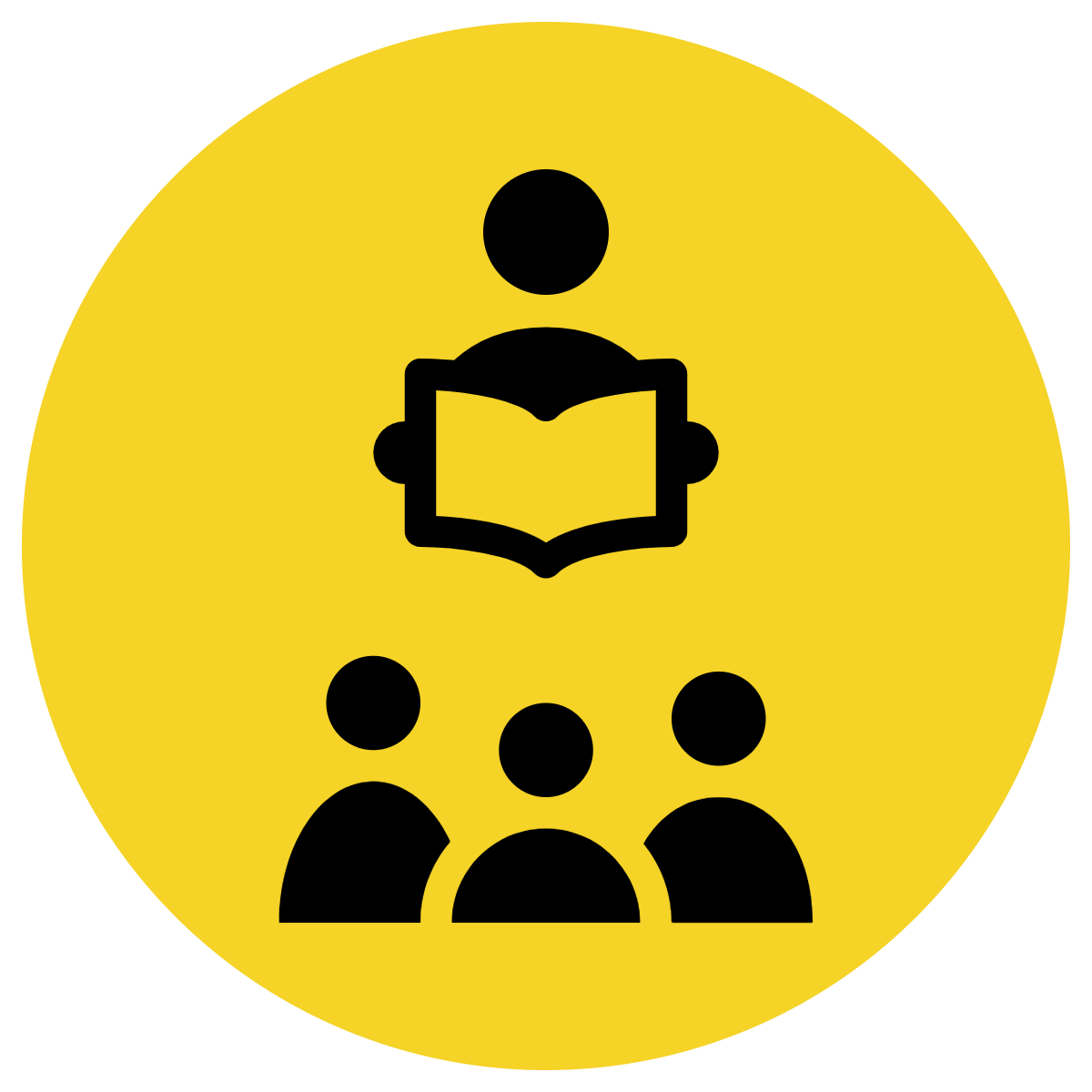 Let’s say a sentence to tell what is happening in this picture
Identify the verb in the sentence  
Hint: ask yourself “what are they doing” to find the verb
CFU:
What is a verb?
How do we know this is a verb?
Do the action
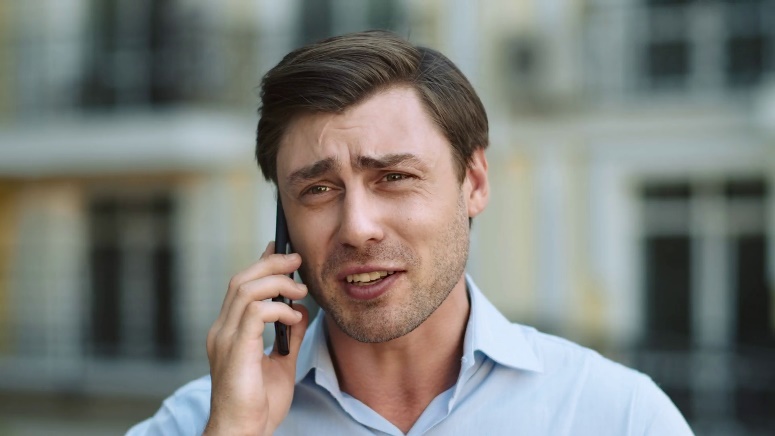 The man is talking.
Concept Development: We do
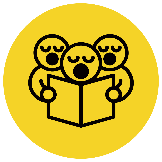 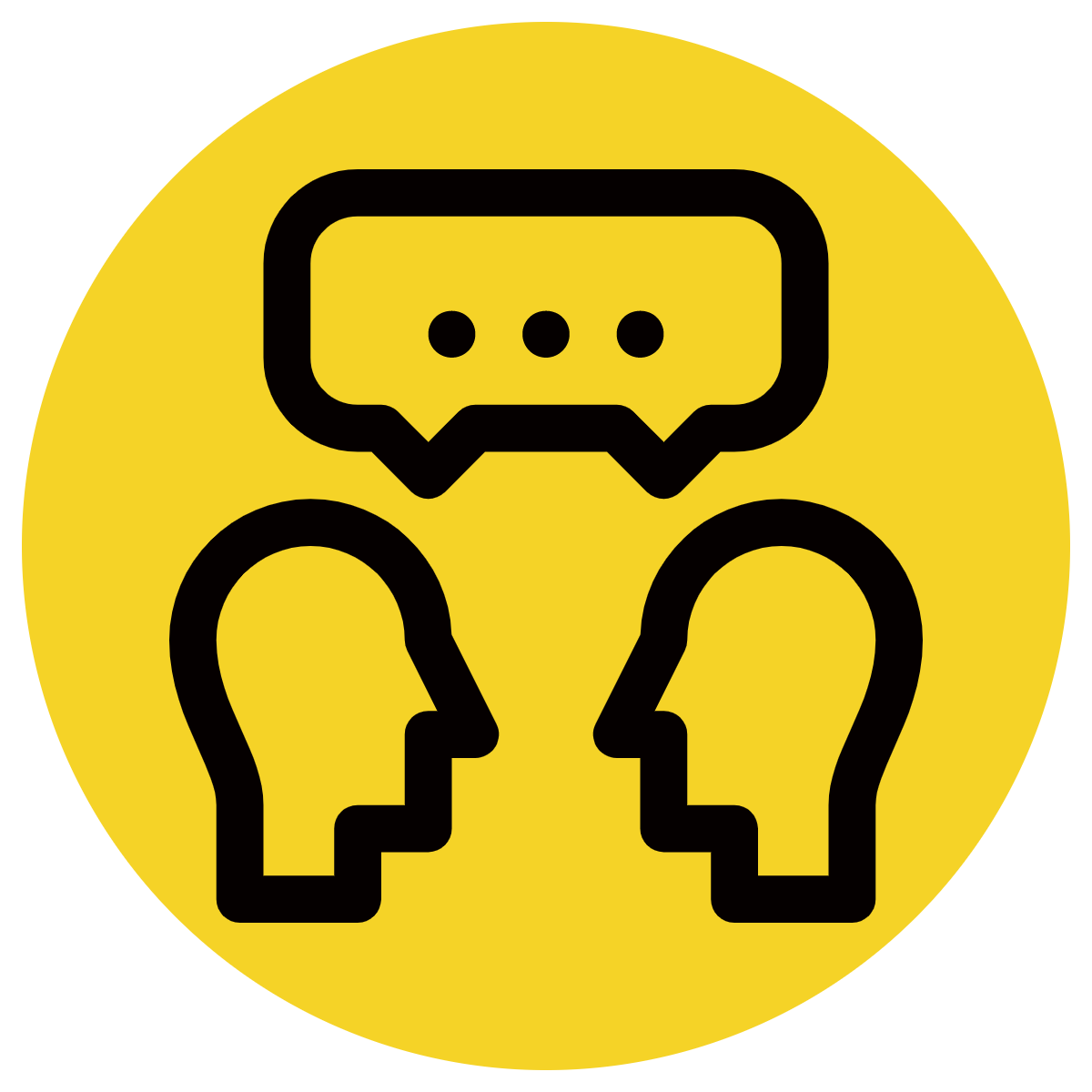 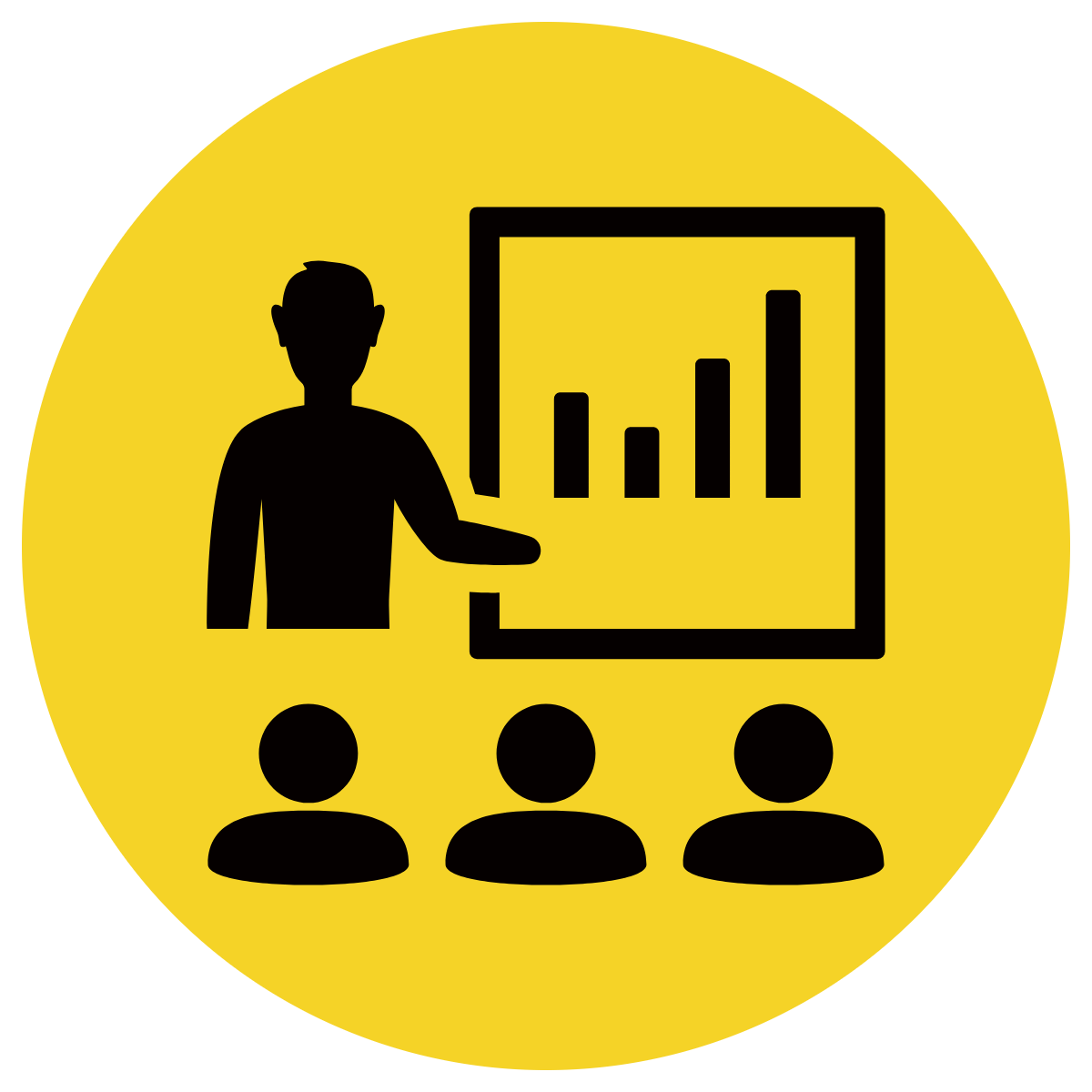 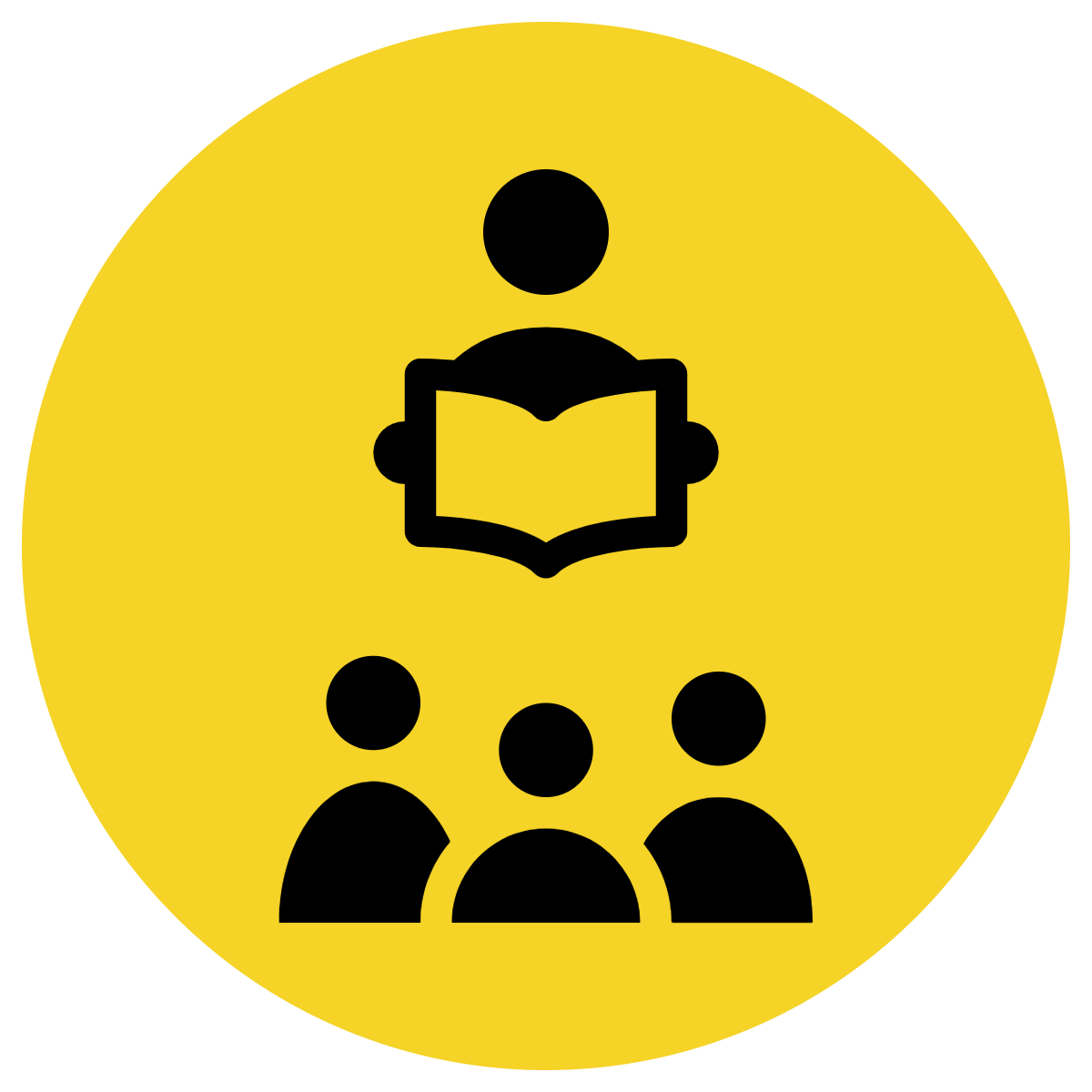 Let’s say a sentence to tell what is happening in this picture
Identify the verb in the sentence  
Hint: ask yourself “what are they doing” to find the verb
CFU:
What is a verb?
How do we know this is a verb?
Do the action
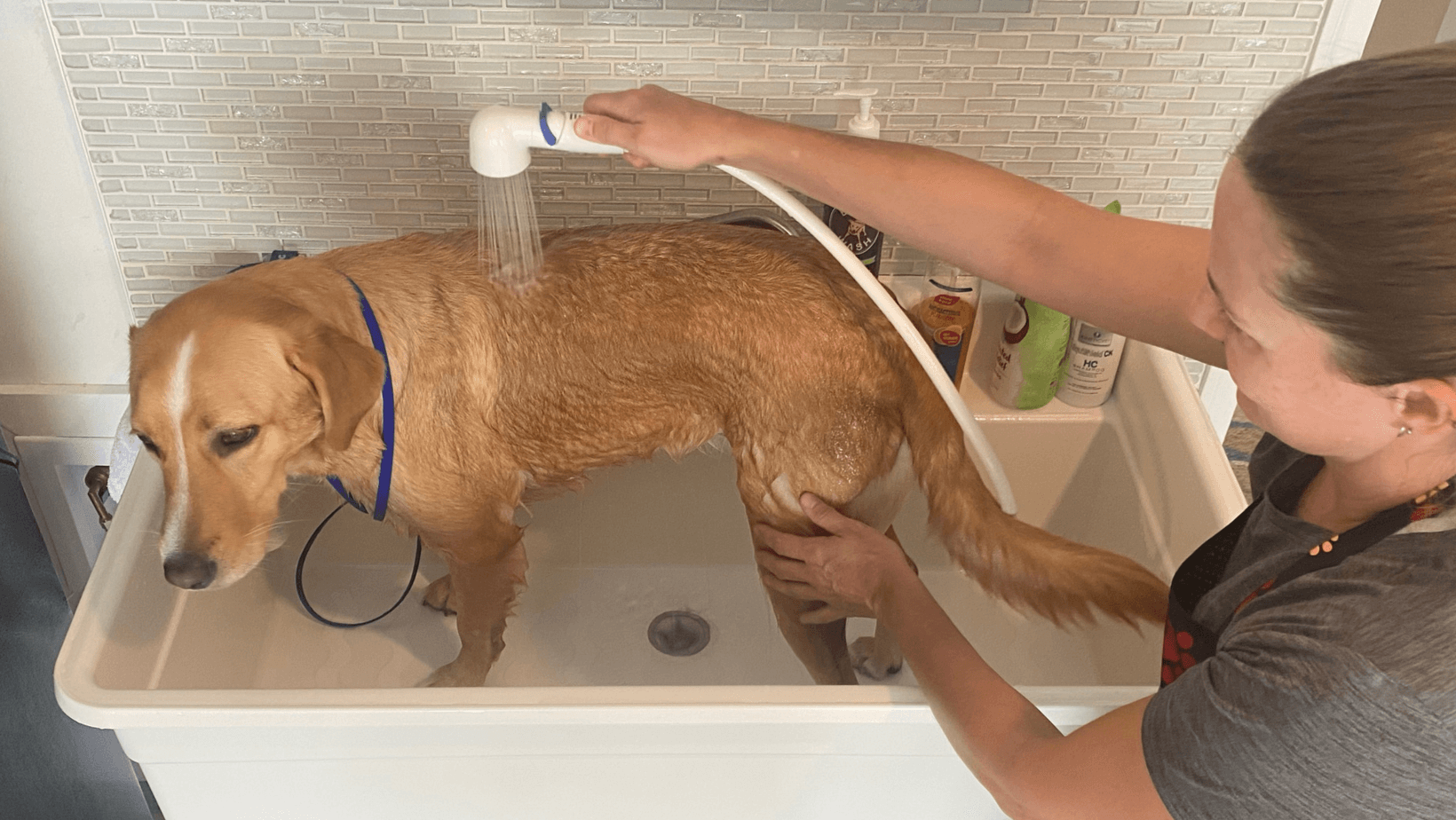 The girl is washing the dog.
Concept Development: You do
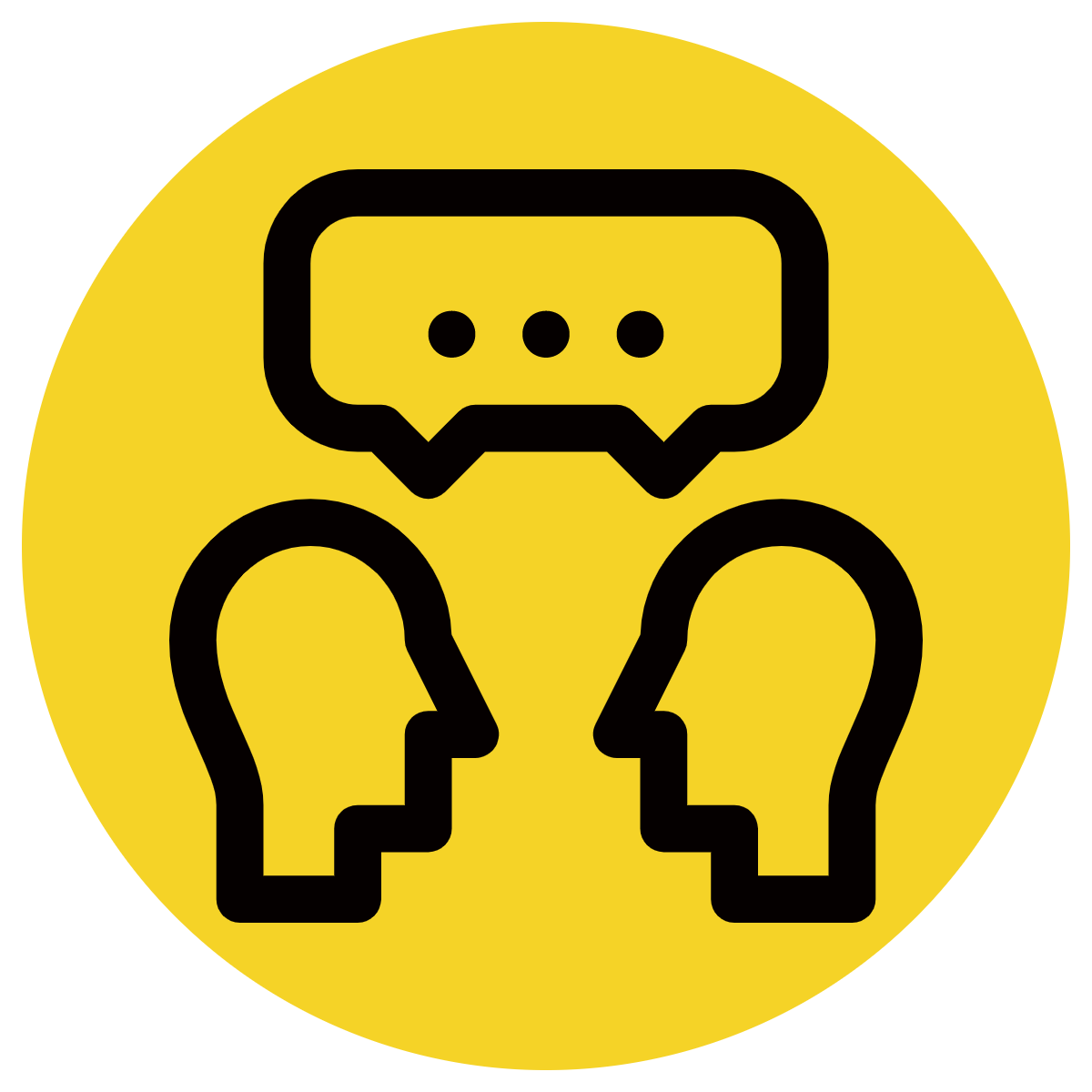 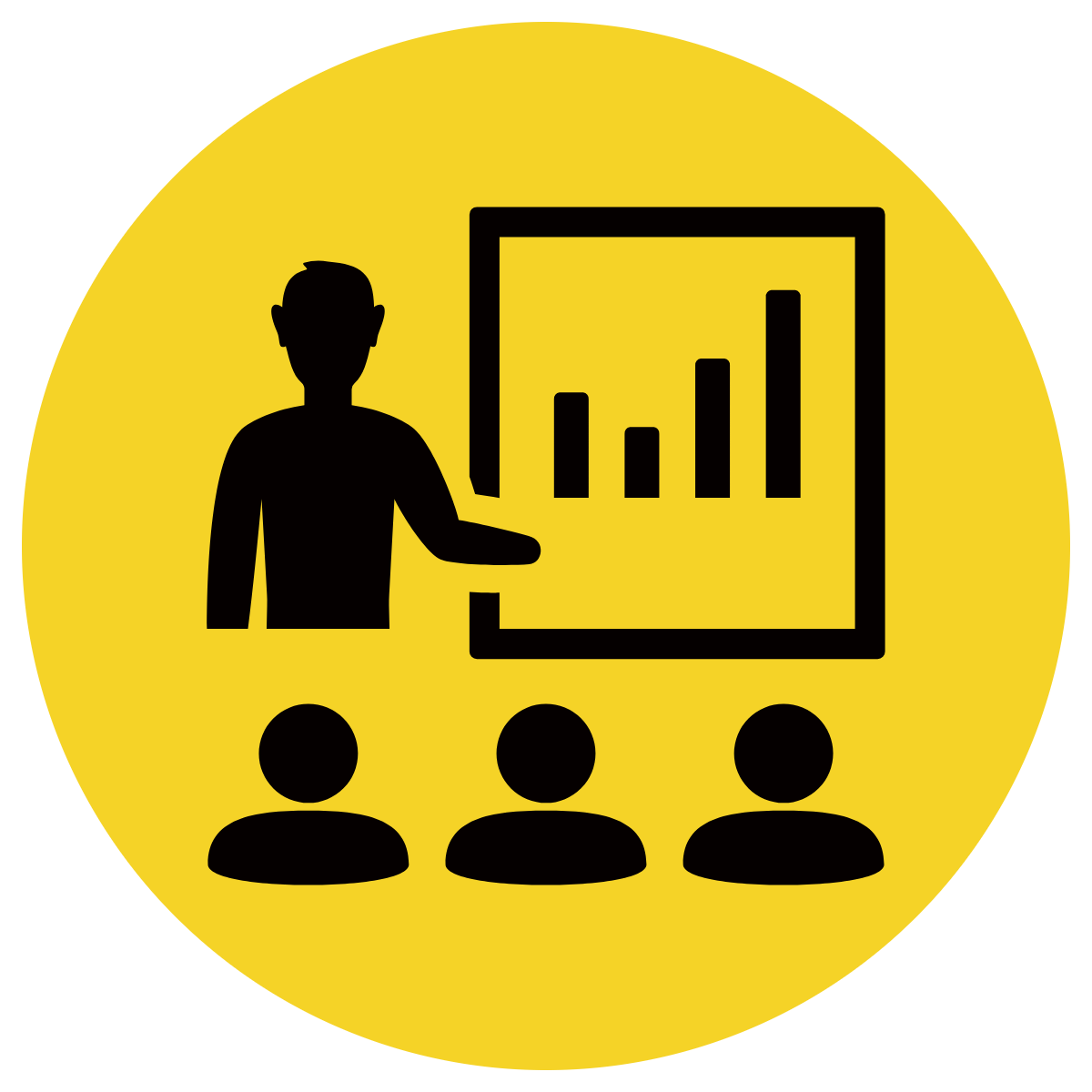 Let’s say a sentence to tell what is happening in this picture
Identify the verb in the sentence  
Hint: ask yourself “what are they doing” to find the verb
CFU:
What is a verb?
How do we know this is a verb?
Do the action
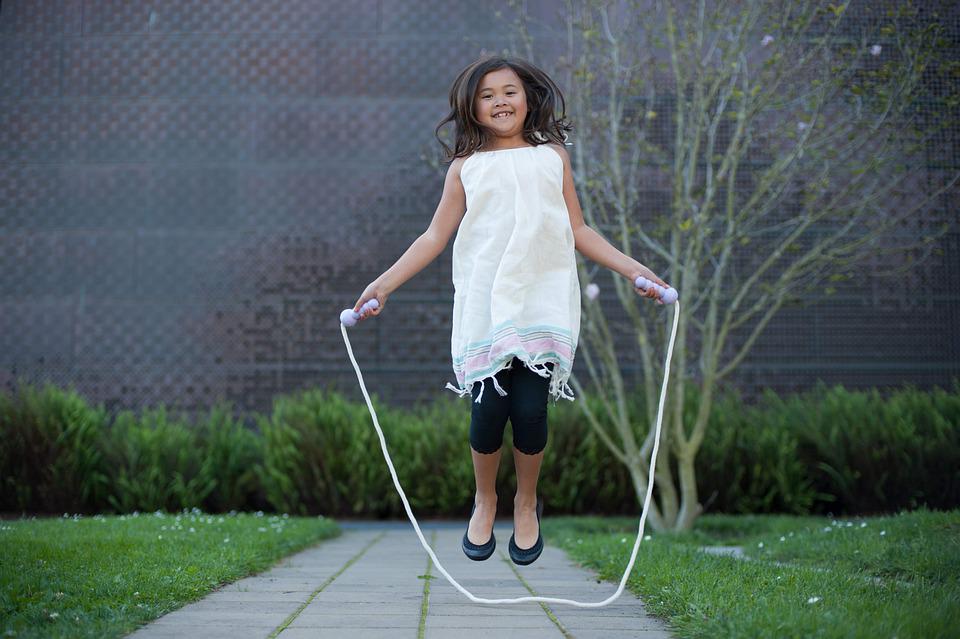 The girl skips.
Concept Development: You do
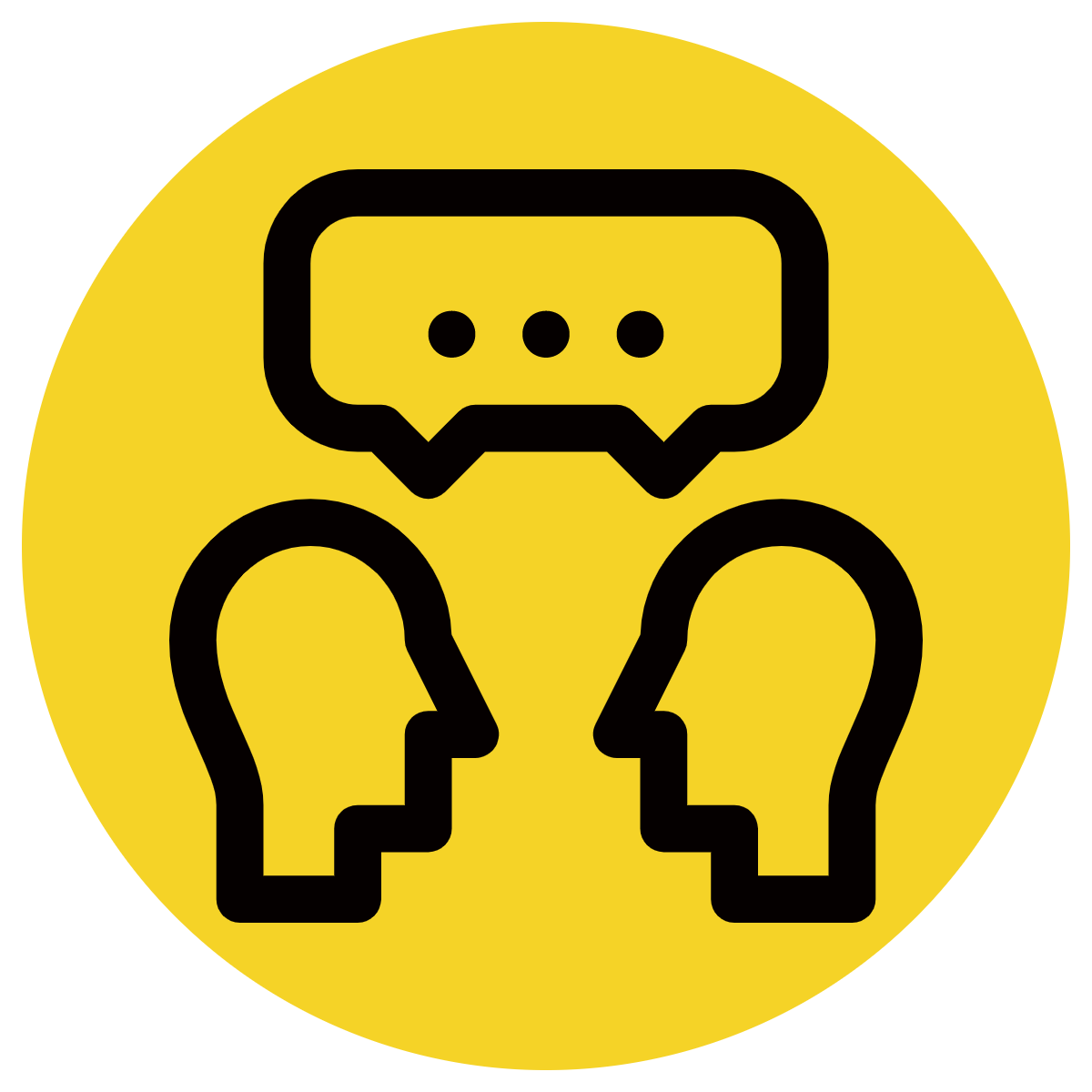 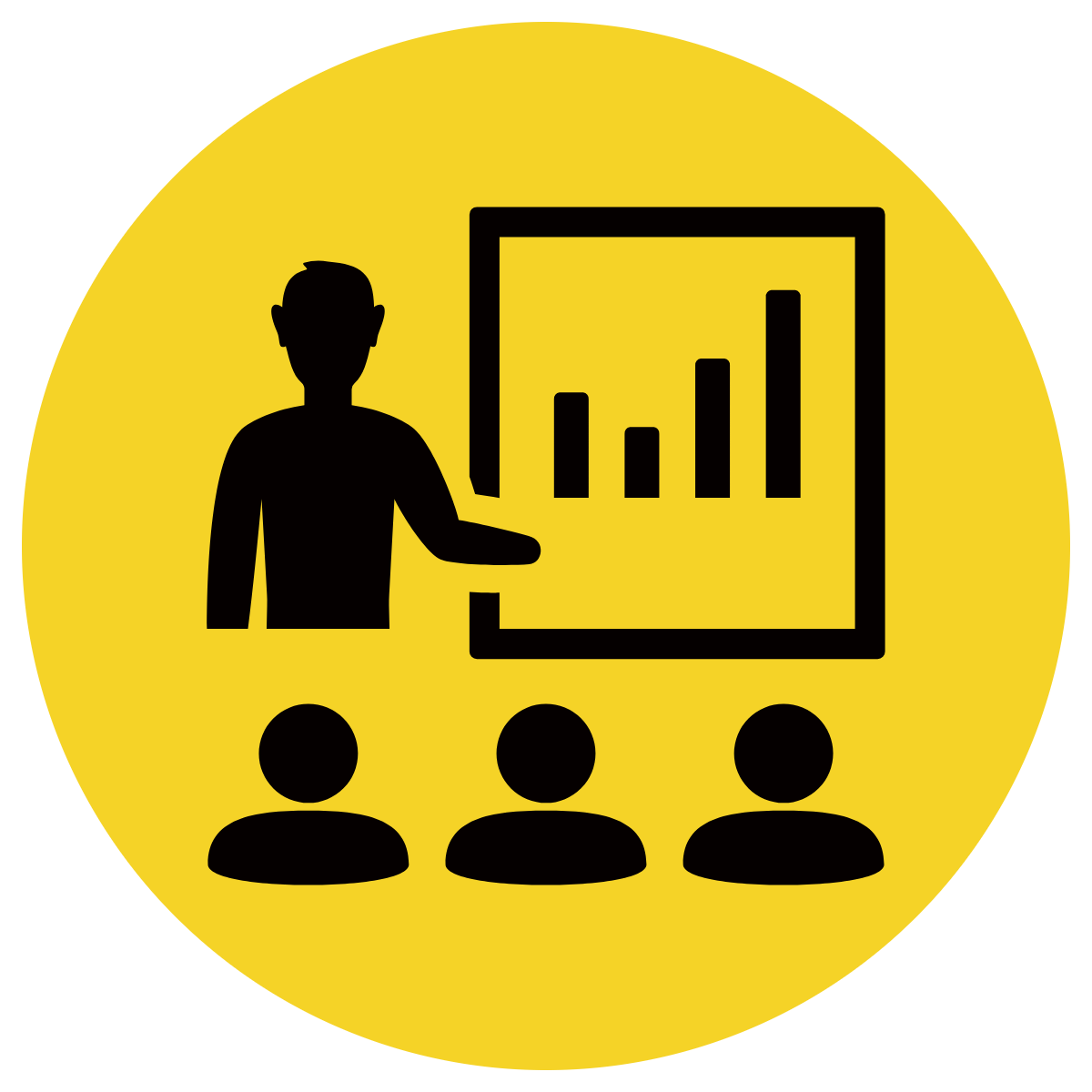 Let’s say a sentence to tell what is happening in this picture
Identify the verb in the sentence  
Hint: ask yourself “what are they doing” to find the verb
CFU:
What is a verb?
How do we know this is a verb?
Do the action
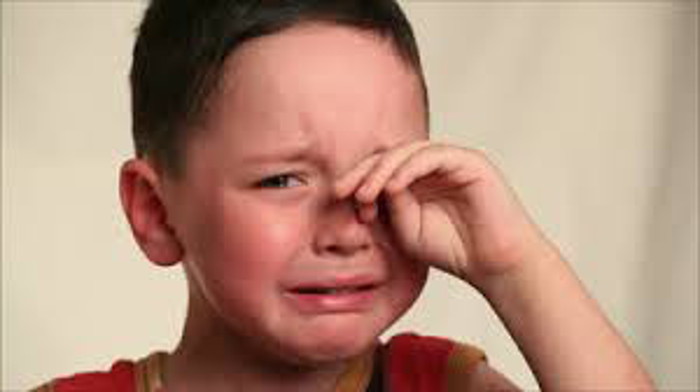 The boy is crying.
Concept Development: You do
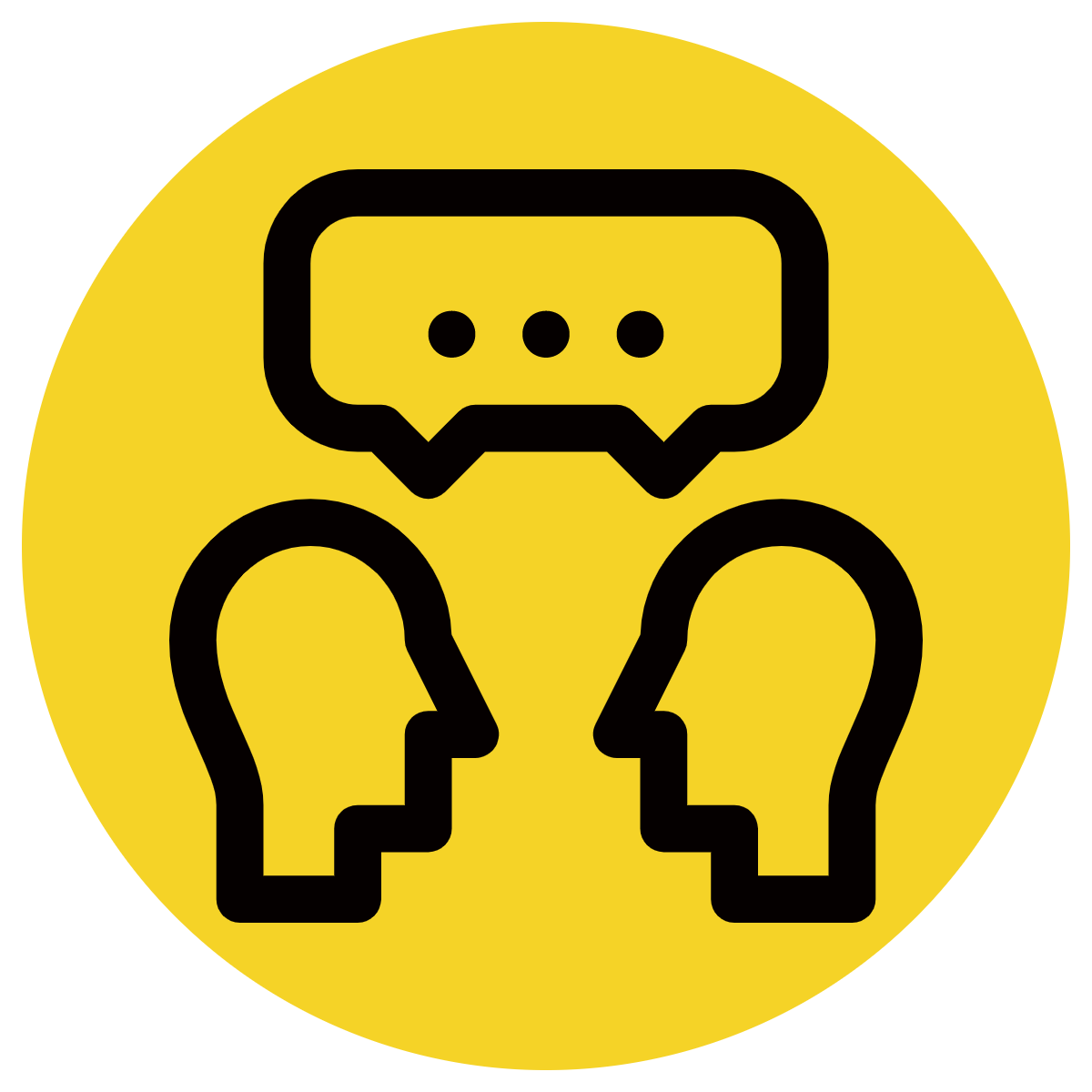 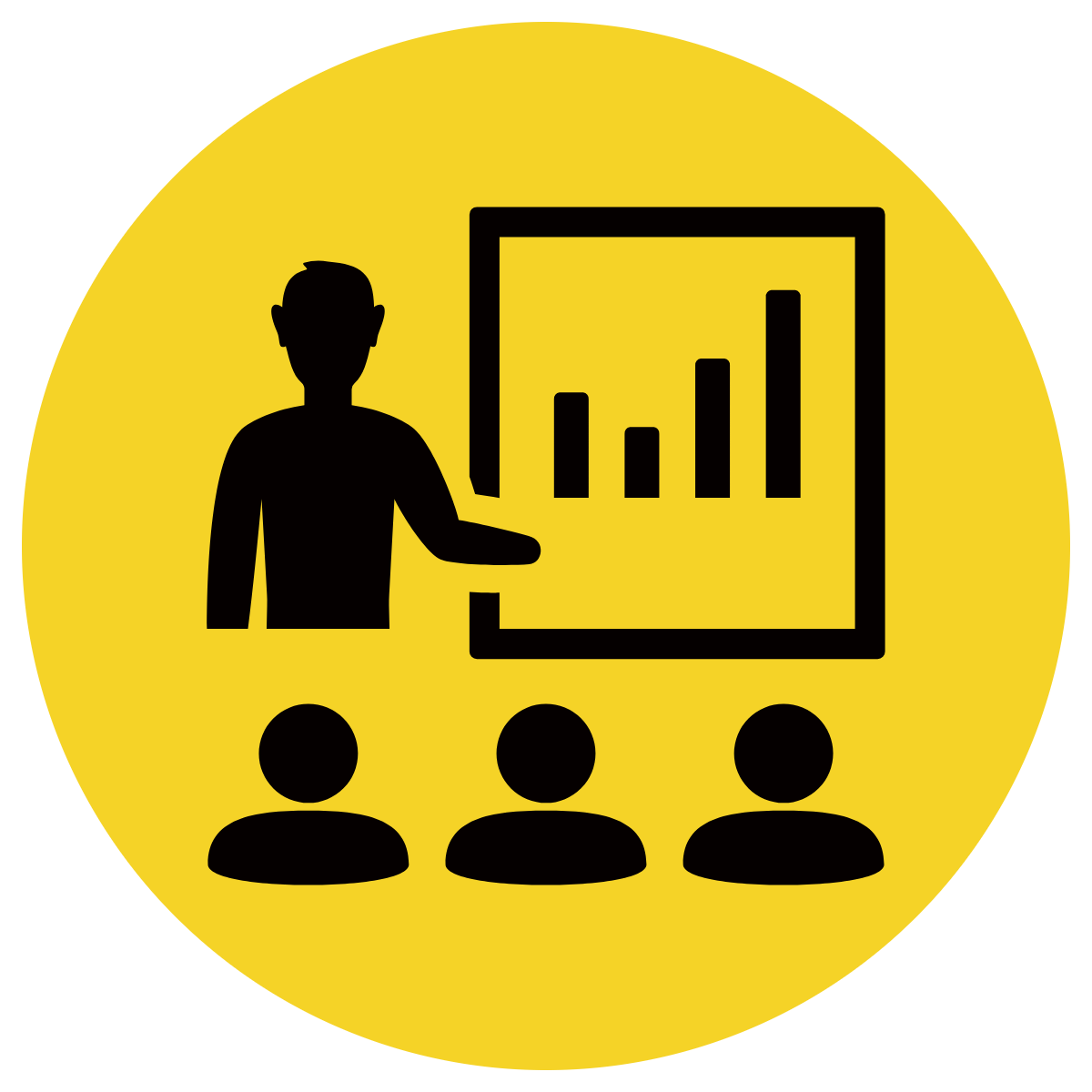 Let’s say a sentence to tell what is happening in this picture
Identify the verb in the sentence  
Hint: ask yourself “what are they doing” to find the verb
CFU:
What is a verb?
How do we know this is a verb?
Do the action
Add in pictures based on texts/topics/knowledge units in class